MCMC Sampling of Visibility Boundaries for Differentiable Rendering
Peiyu XU 		University of California, Irvine
Sai Bangaru		MIT CSAIL
Tzu-Mao Li		University of California, San Diego
Shuang Zhao		University of California, Irvine
Introduction
Differentiatiable Rendering
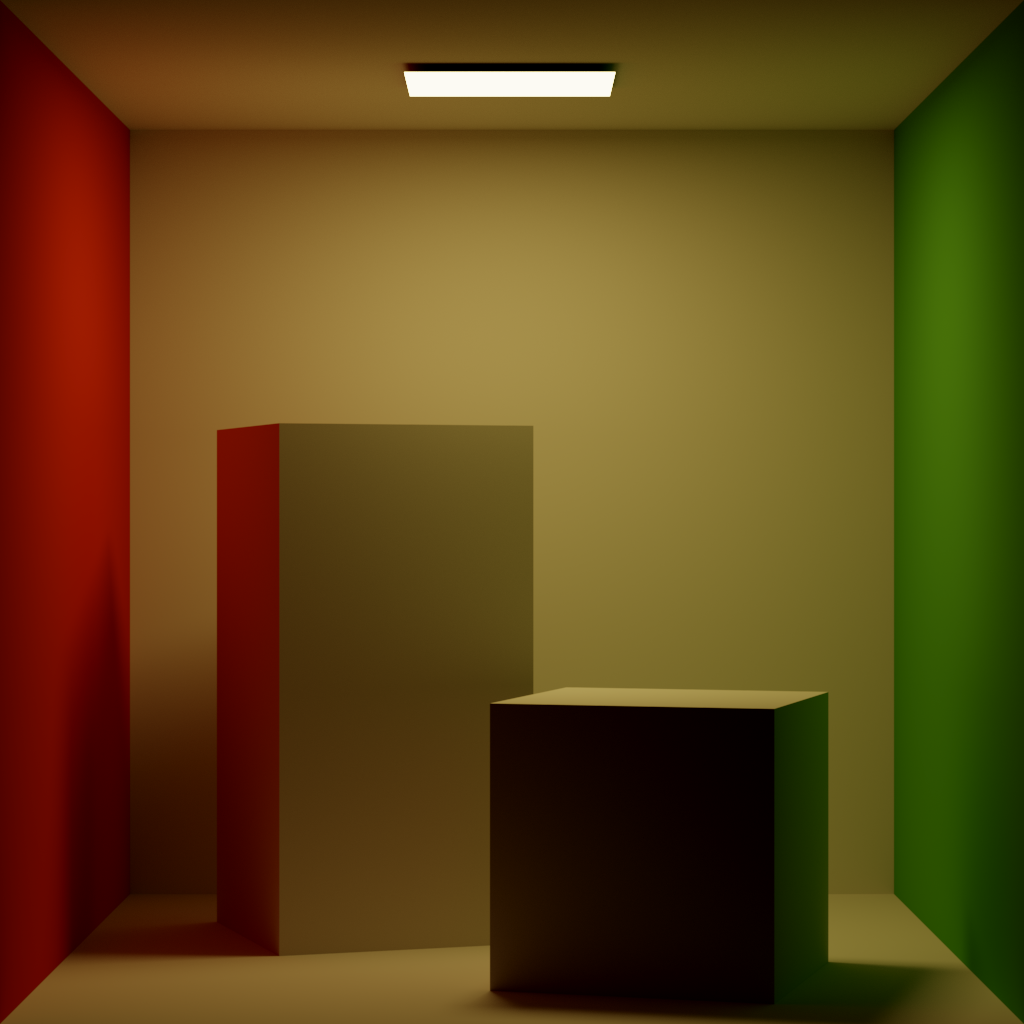 Differentiating with respect to scene geometry requires handling discontinuities
[Speaker Notes: In recent years, a large body of work has shown that differentiating with respect to scene geometry introduces discontinuities, highlighted with red lines, that require special handling.]
Boundary Term
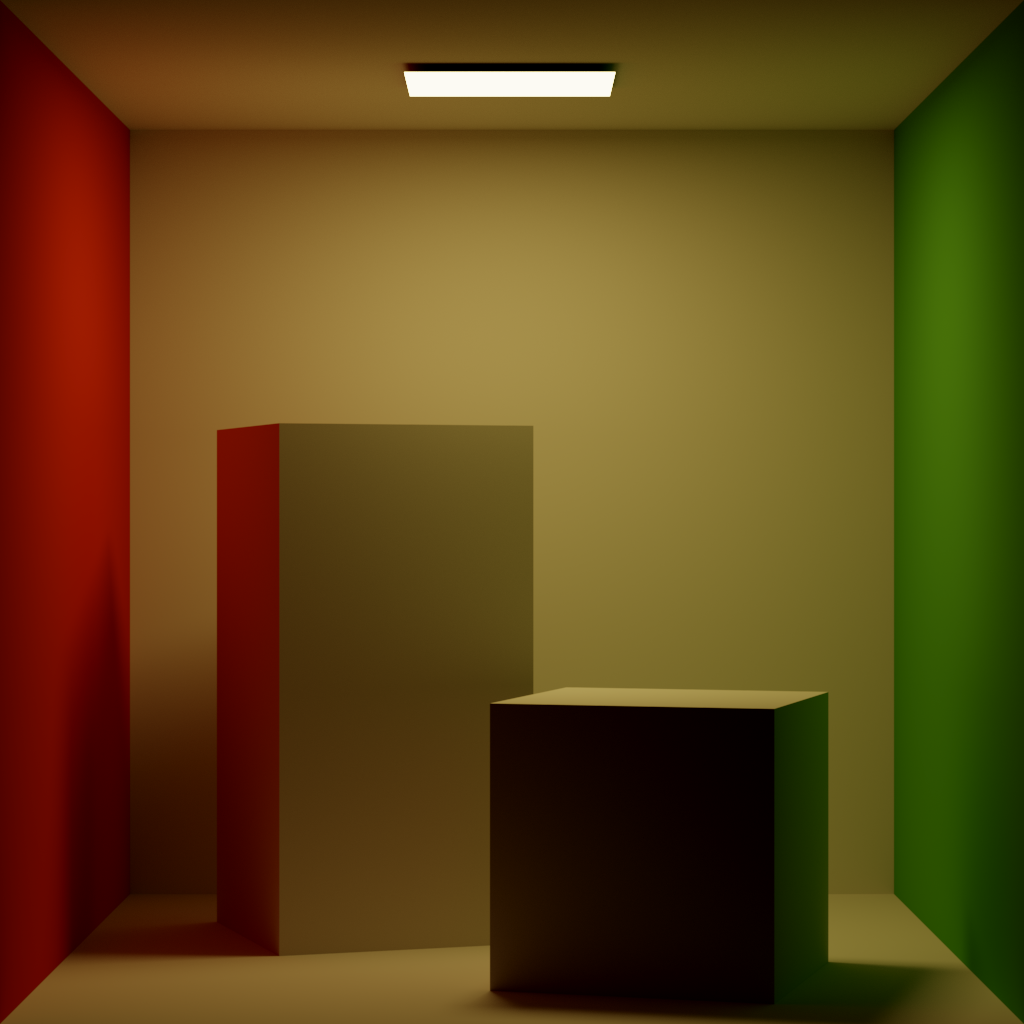 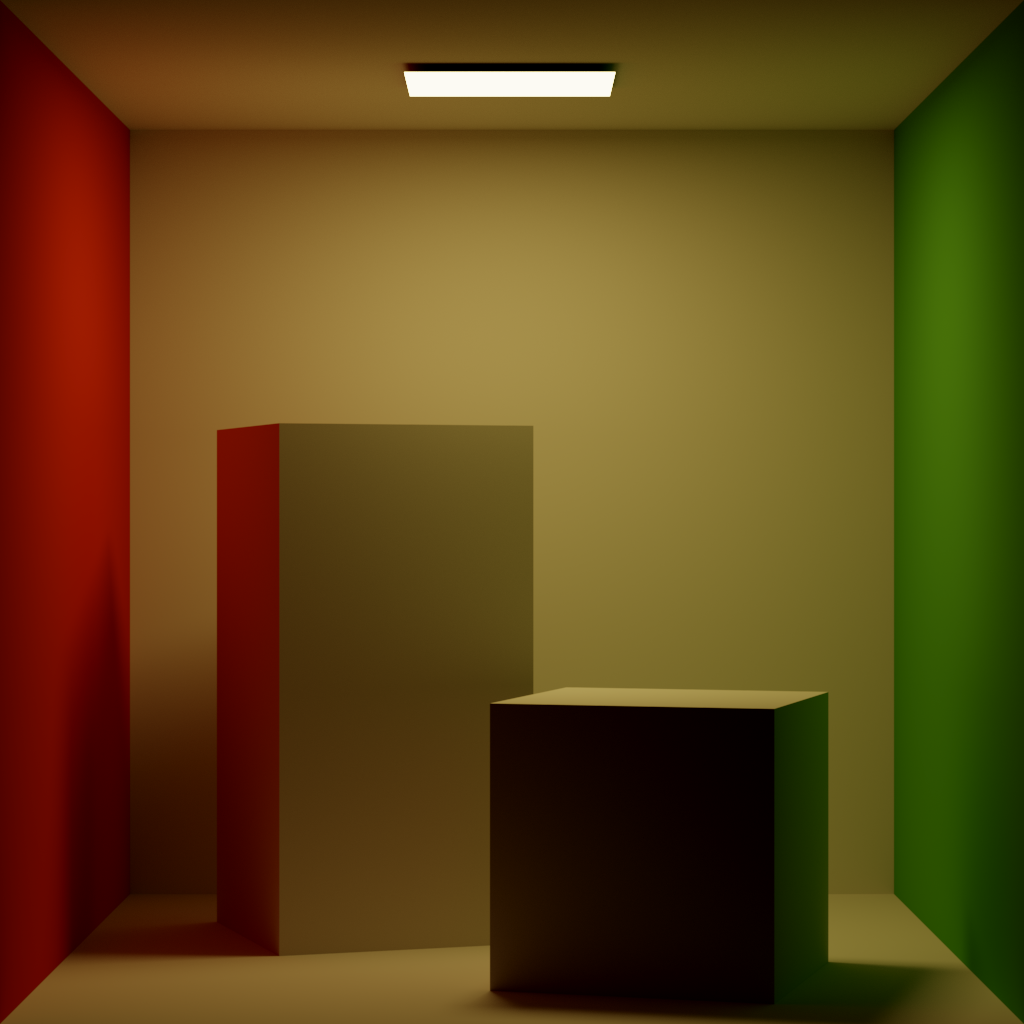 [Speaker Notes: Mathematically, the discontinuity is handled as an additional term. This term requires us to evaluate an integral over the boundary of visibility, also highlighted in red on the right.]
Boundary Term
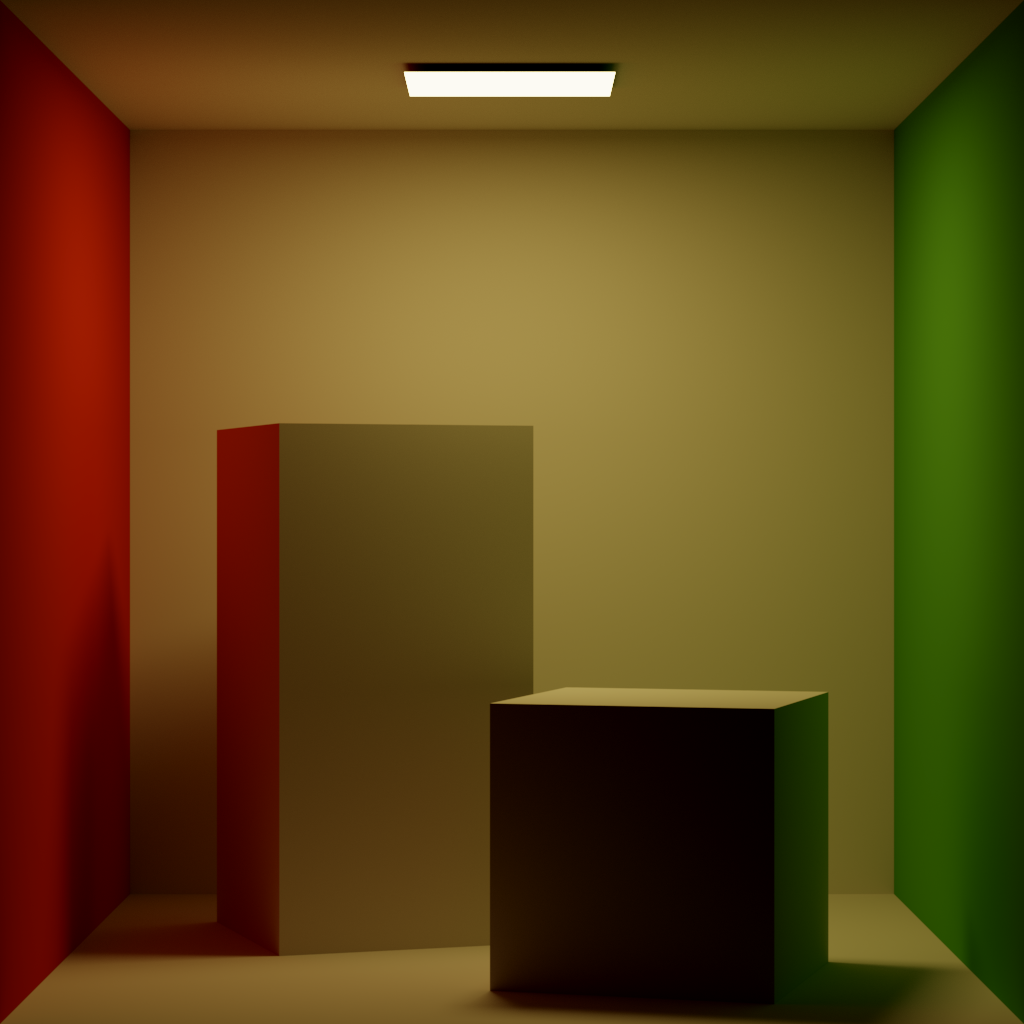 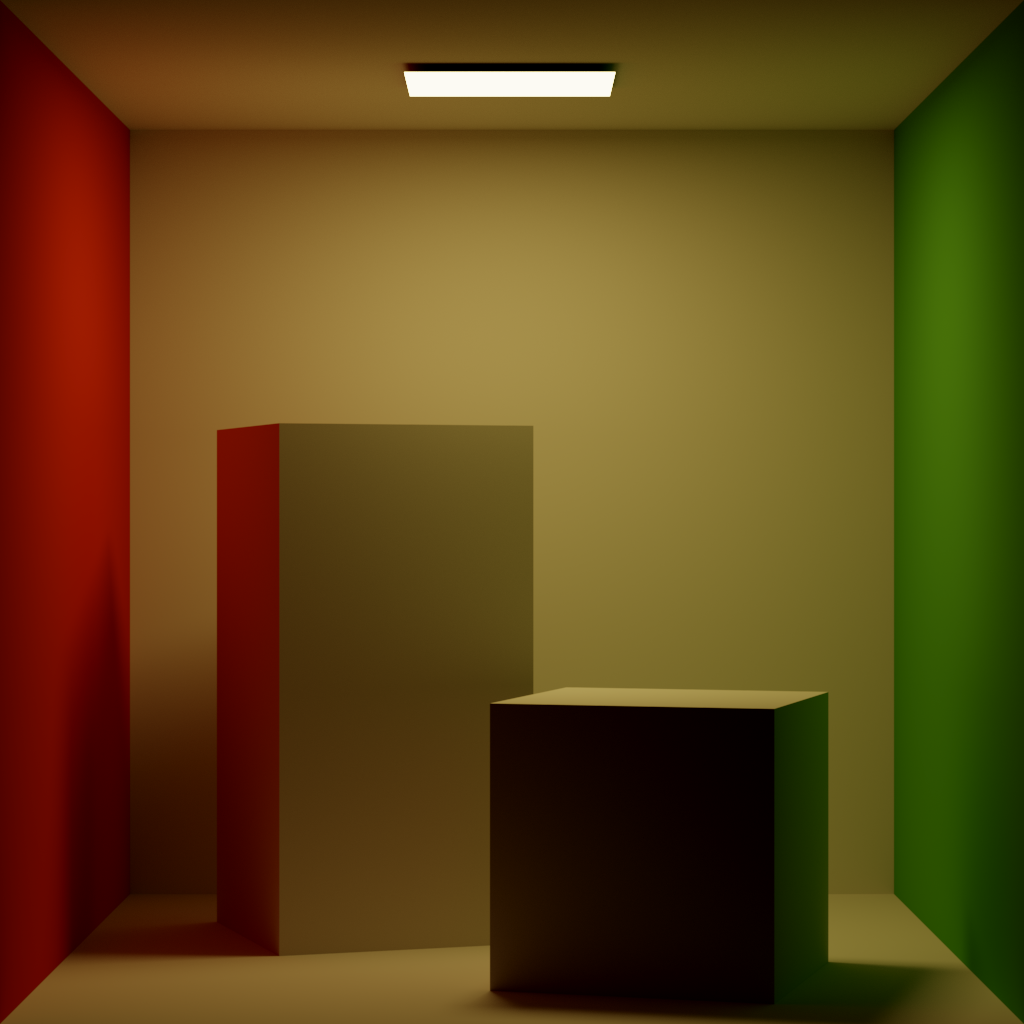 “Boundary Integral”
[Speaker Notes: We often refer to this integration as the boundary integral. It has been shown that, if this term is not handled correctly, the gradient would be severely biased, leading to poor optimization results.]
Estimating Boundary Integral
Estimation after reparameterization
Direct estimation by sampling discontinuities
Differentiable Monte Carlo Ray Tracing through Edge Sampling [Li et al., 2018]
Path-Space Differentiable Rendering [Zhang et al., 2020]
Efficient Estimation of Boundary Integrals for Path-Space Differentiable Rendering [Yan et al., 2022]
Projective Sampling for Differentiable Rendering of Geometry [Zhang et al. 2023]
Unbiased Warped-Area Sampling for Differentiable Rendering [Bangaru et al., 2020]
Warped-Area Reparameterization of Differential Path Integrals [Xu et al. 2023]
[Speaker Notes: So far, the differentiable rendering community has made a huge progress in estimating the boundary integral. Existing methods fall into two major categories. One is direct estimation by sampling discontinuities, shown on the left. This thread of work directly places samples on the discontinuities, and evaluates the boundary integral using these samples. Some previous works include …, and the state of the art is Projective Sampling proposed by Zhang et al in 2023. Another popular direction, shown on the right, is to reparametrize the boundary integral to evaluate it on a different, easier domain, which I will not go into details. Some existing works include … Our work adds another paper to the first category, direct estimation.]
Our Contribution
Why Yet Another Boundary Handling Algorithm?
[Speaker Notes: At this point, a natural question to ask is, with all the previous works, why do we need yet another boundary handling algorithm?]
Our Contribution
Why Yet Another Boundary Handling Algorithm?
- Efficiently sampling boundary is difficult
- We leverage MCMC to improve the efficiency for boundary sampling.
[Speaker Notes: While previous works have introduced multiple methods to improve boundary sampling, they also showed the fact that efficient boundary sampling is difficult.  In the following, I will highlight some of the main reasons for such difficulties, and I will show that by leveraging MCMC, our method can improve the efficiency for boundary sampling.]
Our Contribution
Why Yet Another Boundary Handling Algorithm?
- Efficiently sampling boundary is difficult
- We leverage MCMC to improve the efficiency for boundary sampling.
- Since our method does not rely on acceleration structure, it offers better scalability.
[Speaker Notes: And furthermore, by getting rid of the acceleration structure that previous works rely on, our method offers better scalability and robustness]
Preview of Results
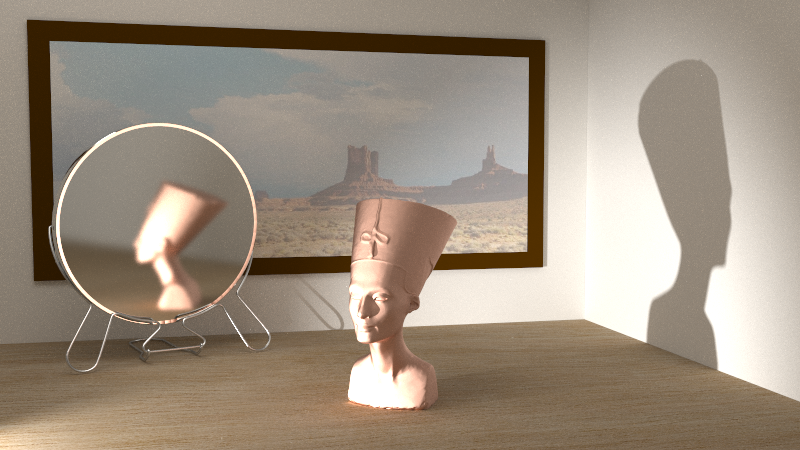 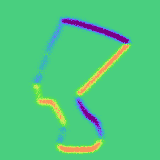 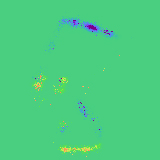 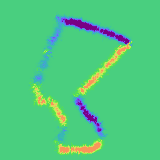 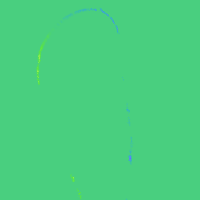 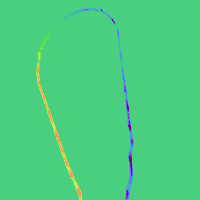 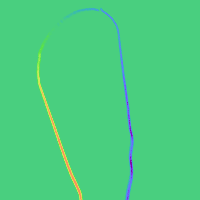 (b). Reference
(d). Baseline
(c). Ours
(a). Primal Rendering
[Speaker Notes: Before I dive into the technical details, I’ll show a preview of our results. When calculating the gradient in the yellow and orange box, our method significantly outperforms the baselines]
Boundary Path Sampling
[Speaker Notes: Now let’s start with a background introduction of boundary path sampling.]
Boundary Path Sampling
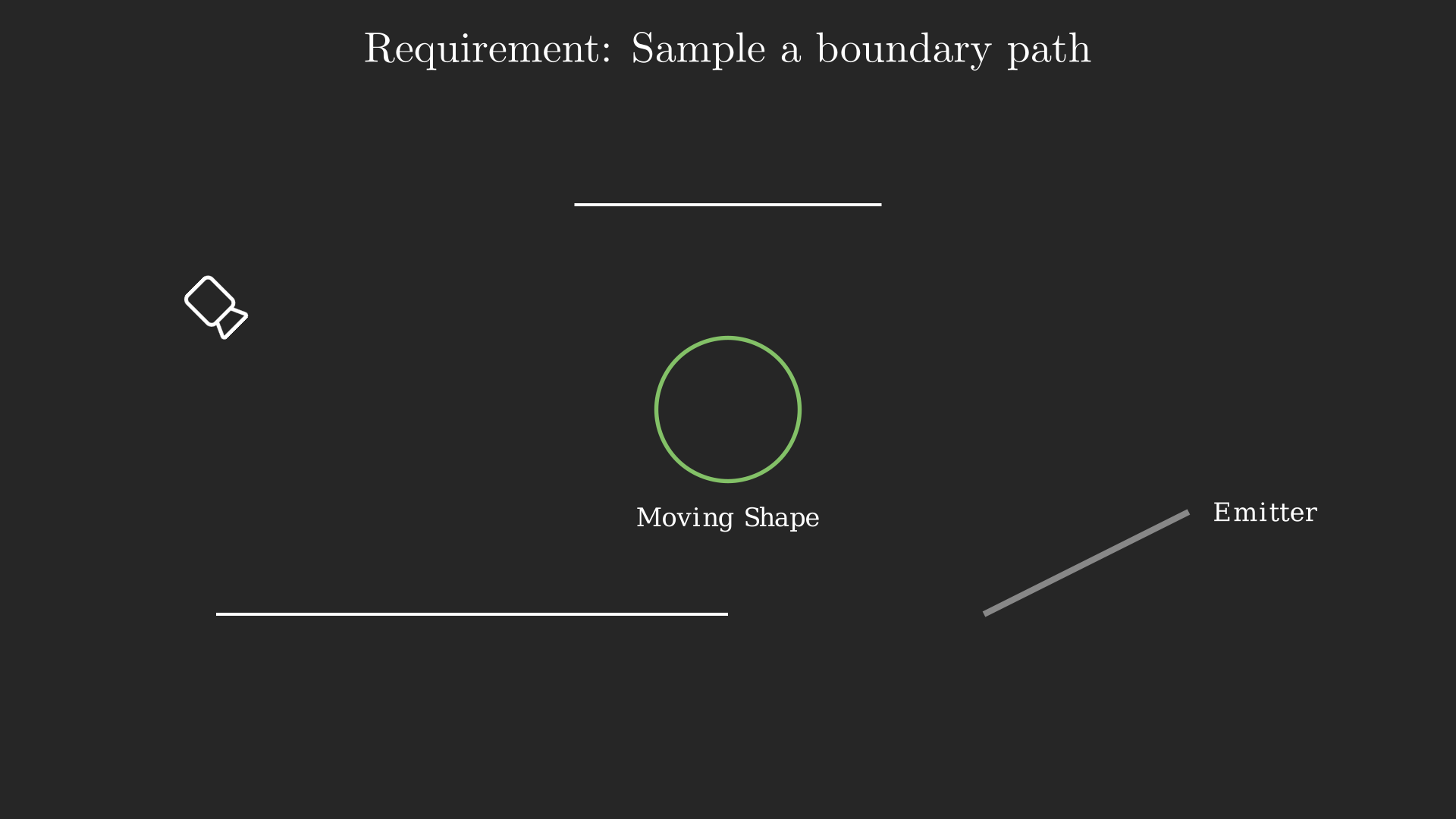 [Speaker Notes: In this flatland example, we have a green sphere that is moving, introducing a discontinuity that we need to handle. This requires us to sample a boundary path.]
Boundary Path Sampling
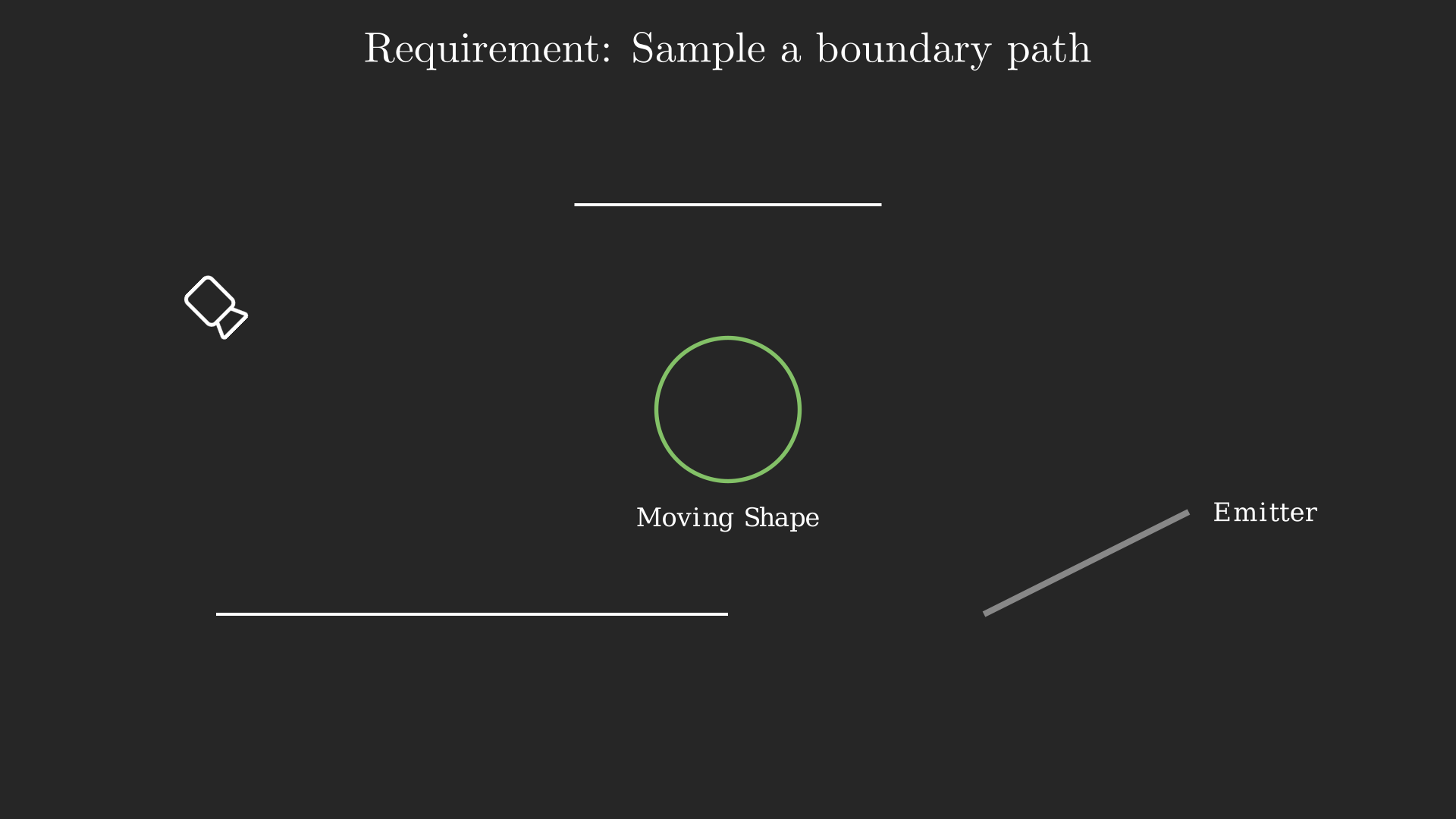 [Speaker Notes: A boundary path must connect the camera and the emitter [*click*],]
Multi-directional Sampling
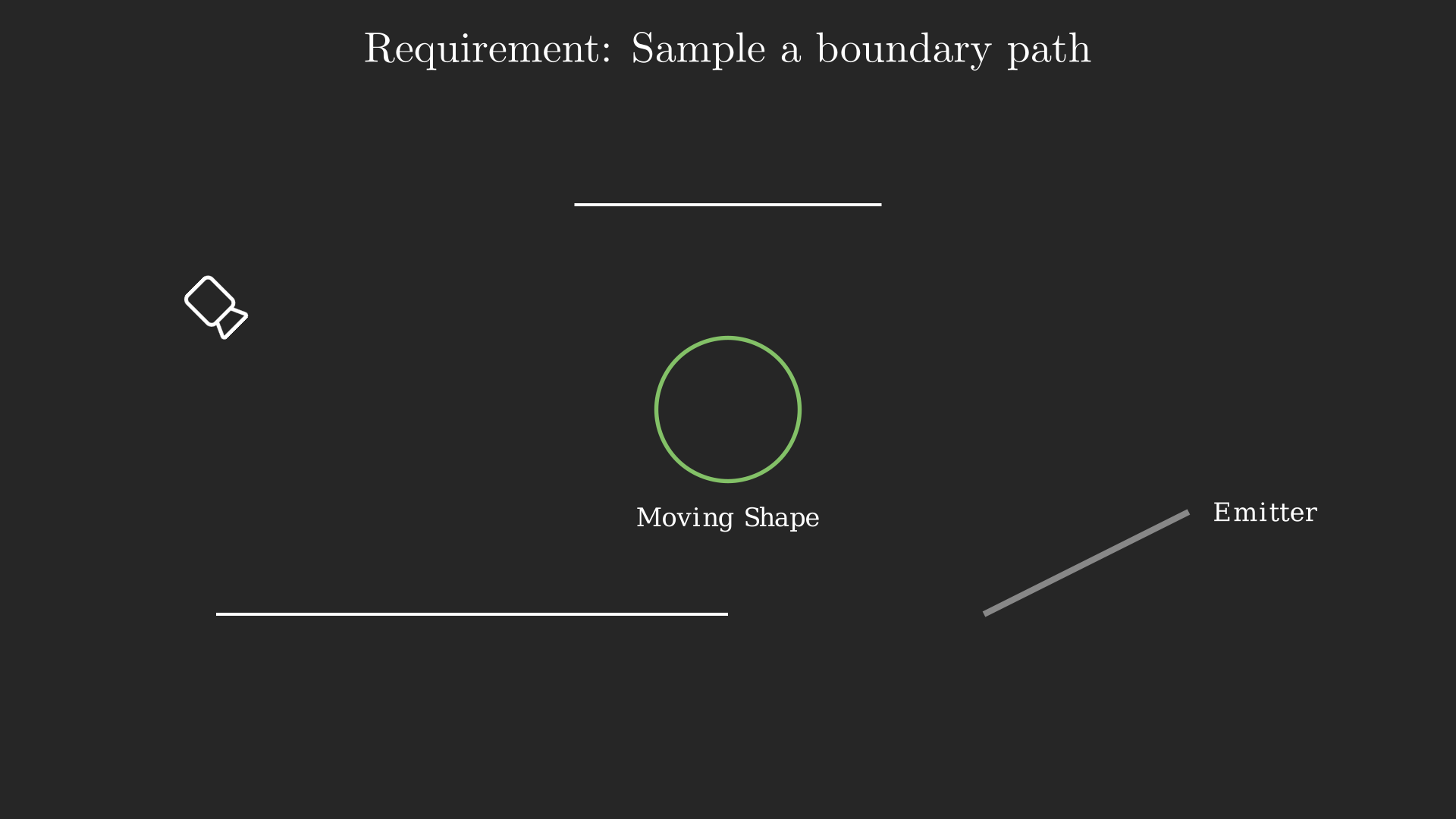 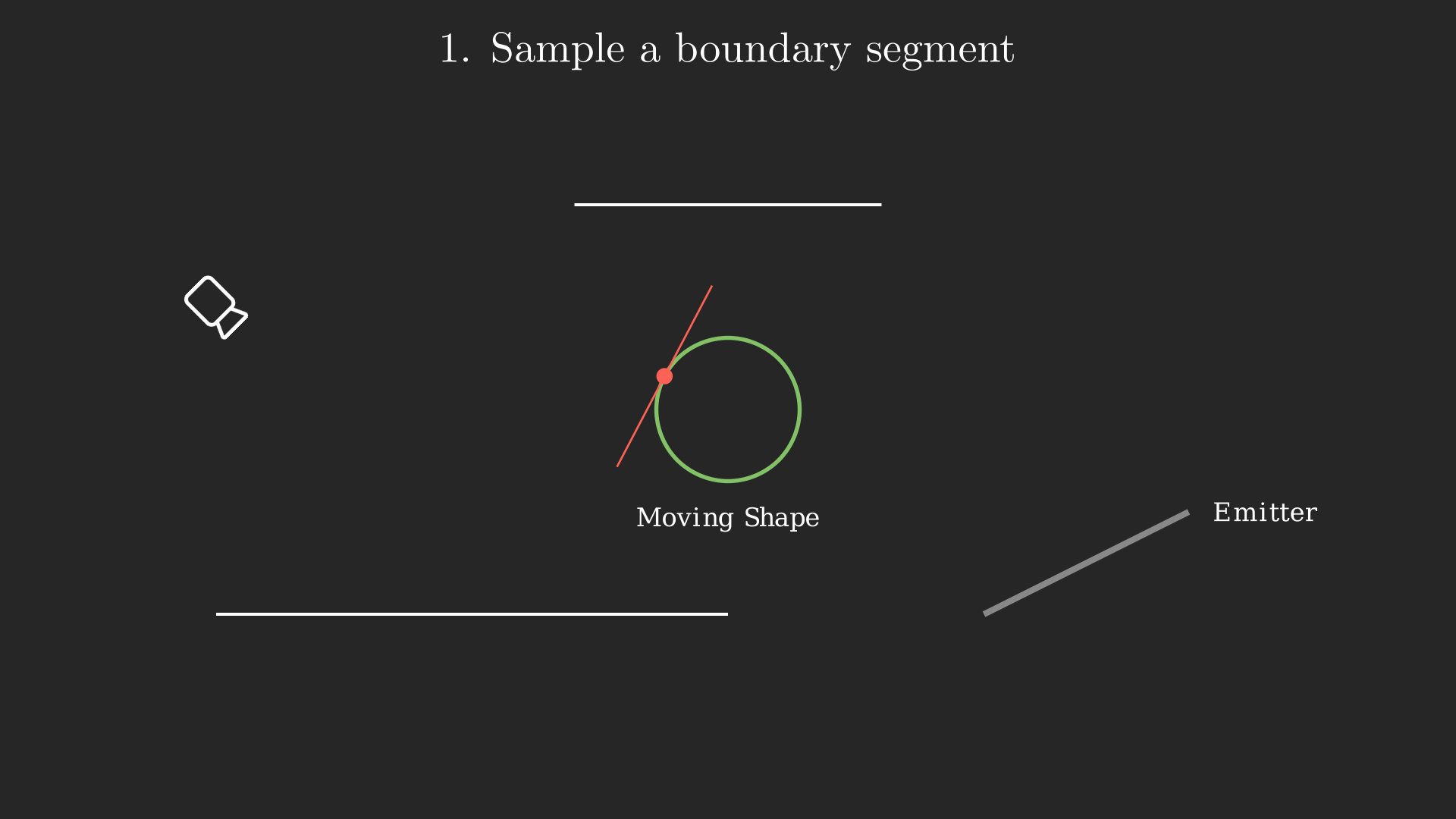 [Speaker Notes: and passes the boundary of the moving shape. In order to achieve this…]
Multi-directional Sampling
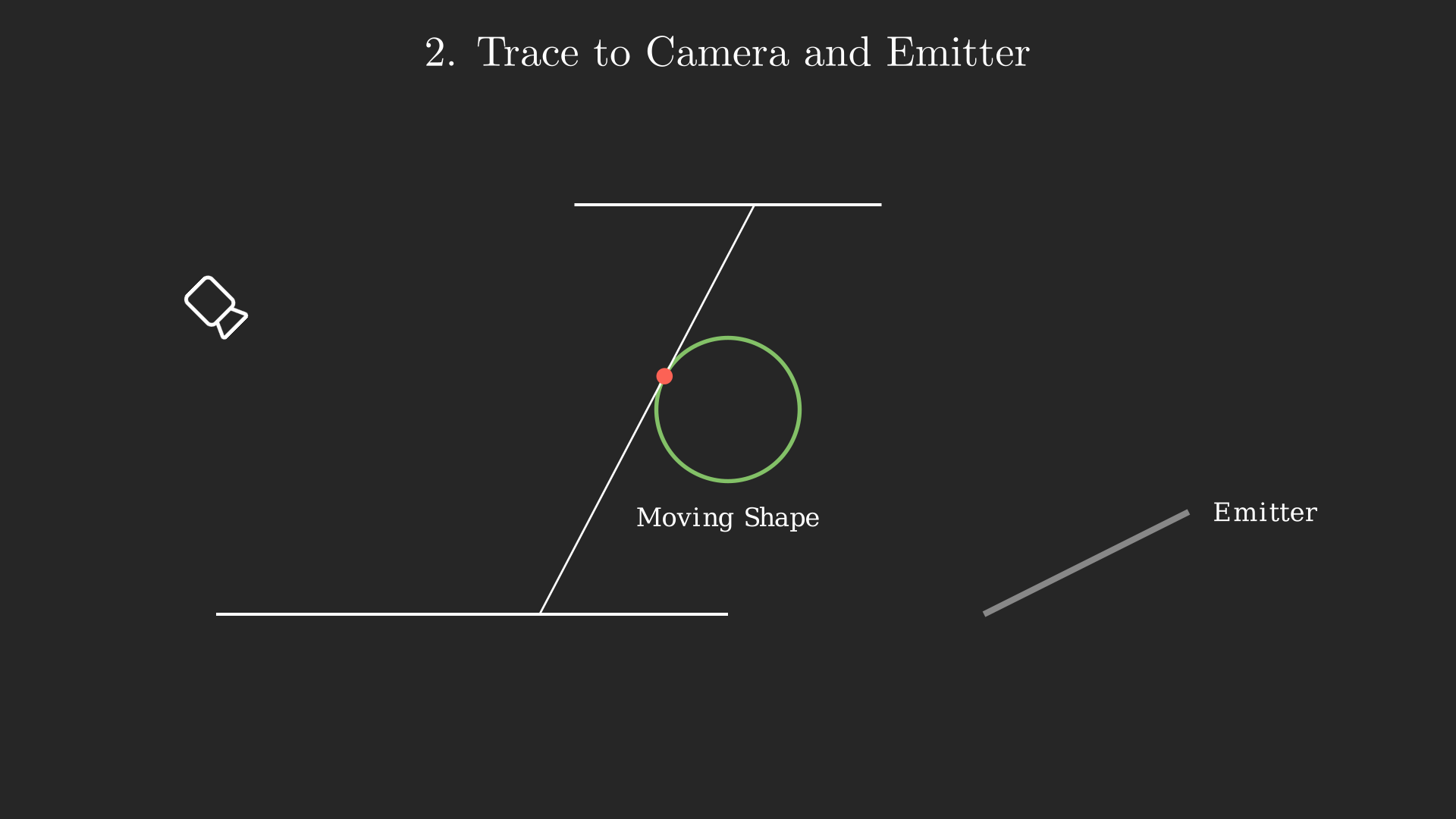 [Speaker Notes: we start from sampling a boundary segment on the moving shape]
Multi-directional Sampling
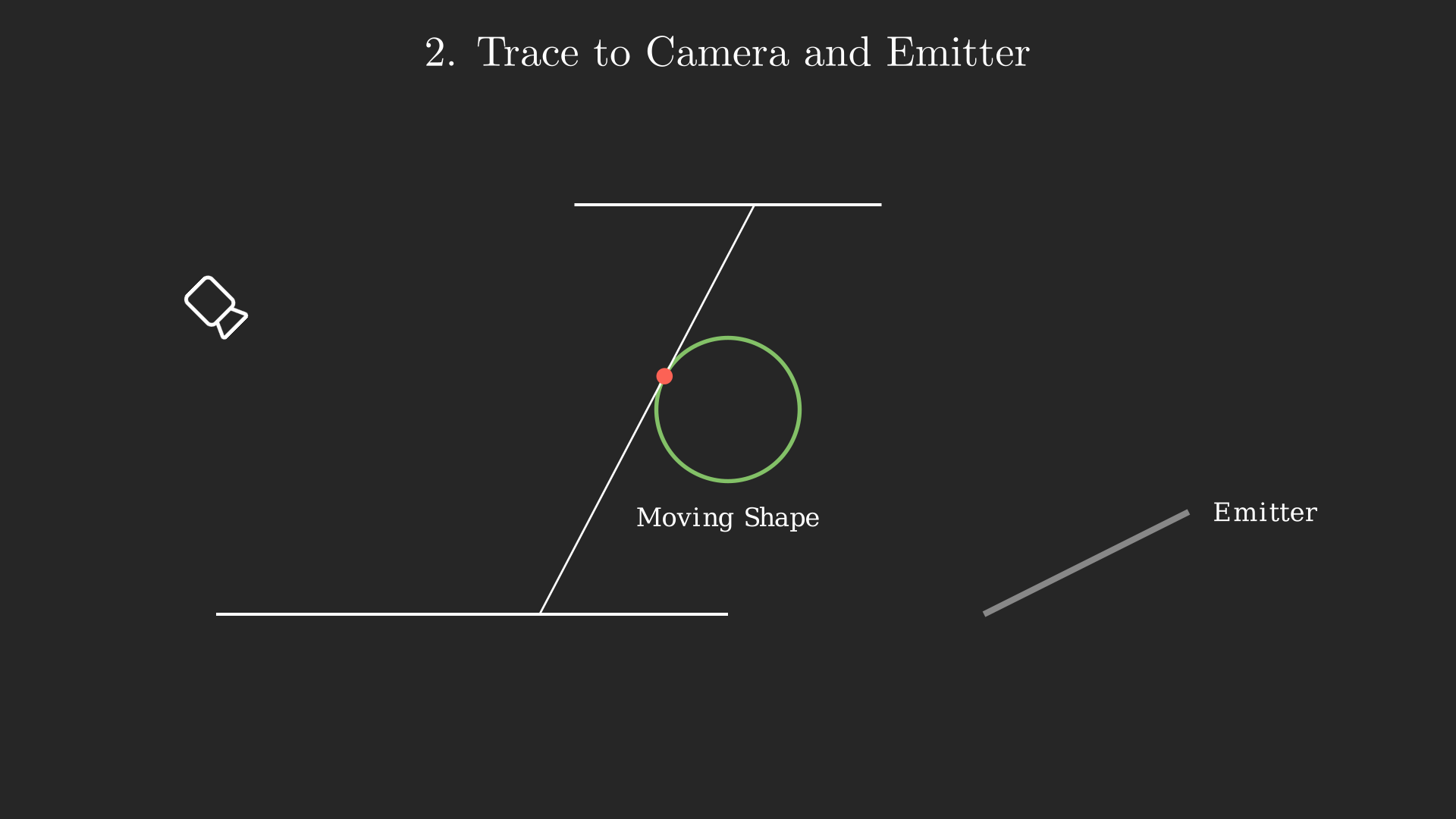 [Speaker Notes: Starting from the middle, we then use path tracing to find emitter on one side, and camera on the other side]
Multi-directional Sampling
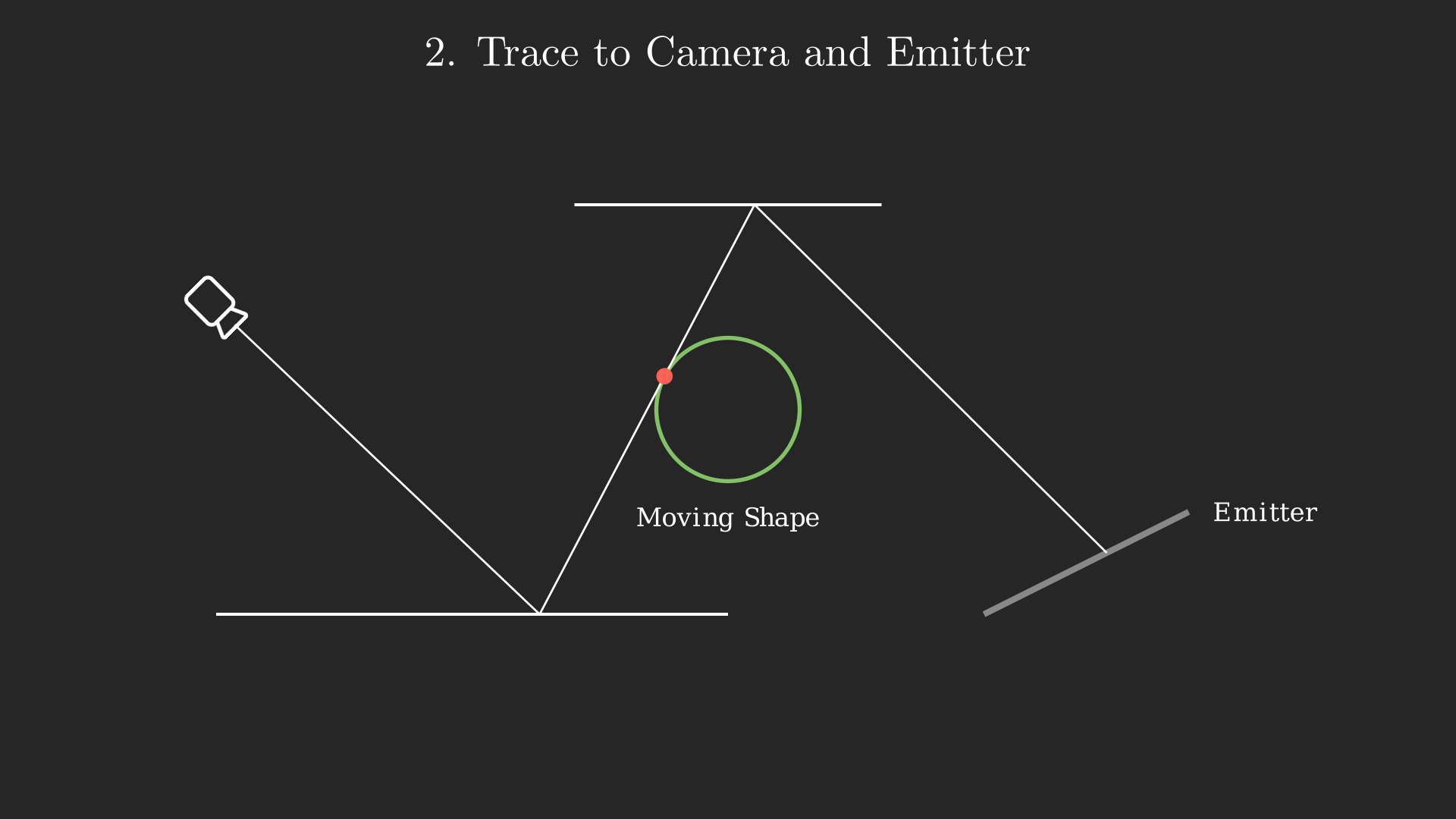 [Speaker Notes: And form a full path. This path will connect the camera and the emitter, while passing by the boundary of the moving shape]
Boundary Segment Sampling
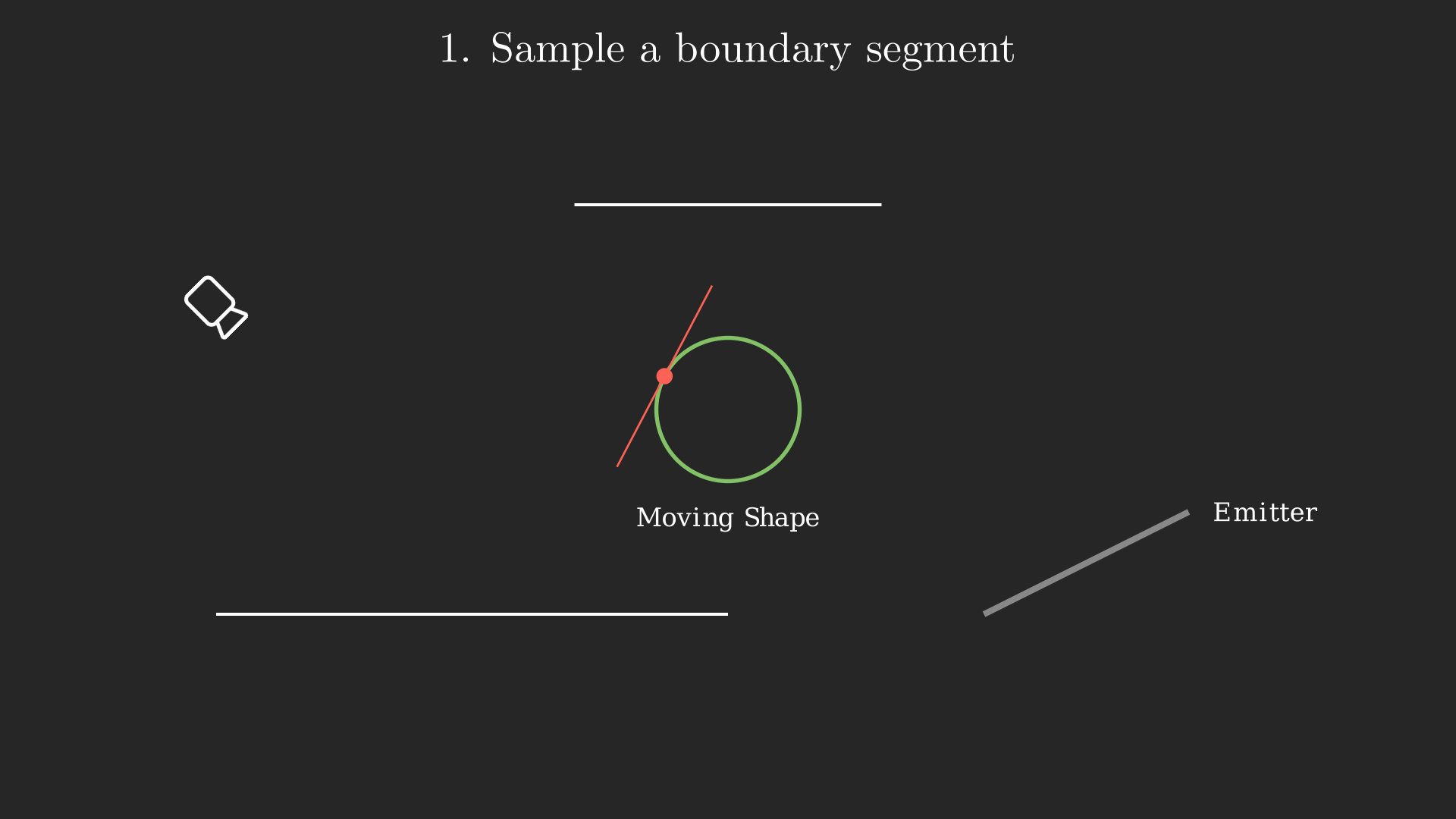 Important operation: sampling the boundary segment.

Here lies the major difficulties of boundary handling.
[Speaker Notes: The most important operation here is sampling the boundary segment. This operation introduces some major difficulties in boundary handling that we will see later.]
Boundary Segment Sampling [Yan et al, 2022]
[Speaker Notes: In the most commonly use method established by Yan et al, a boundary segment is sampled using 3 random variables: [*click*`]
The first random variable controls the position of a boundary point on the edges. 
The second and third random variables together control the direction]
Challenges in Boundary Segment Sampling
Critical Challenge: High contribution region is small
[Speaker Notes: A critical challenge we face in boundary segment sampling is that the high contribution region in primary sample space is often very small]
Challenges in Boundary Segment Sampling
Critical Challenge: High contribution region is small, often due to:
High Frequency Emitters
High Frequency BRDFs
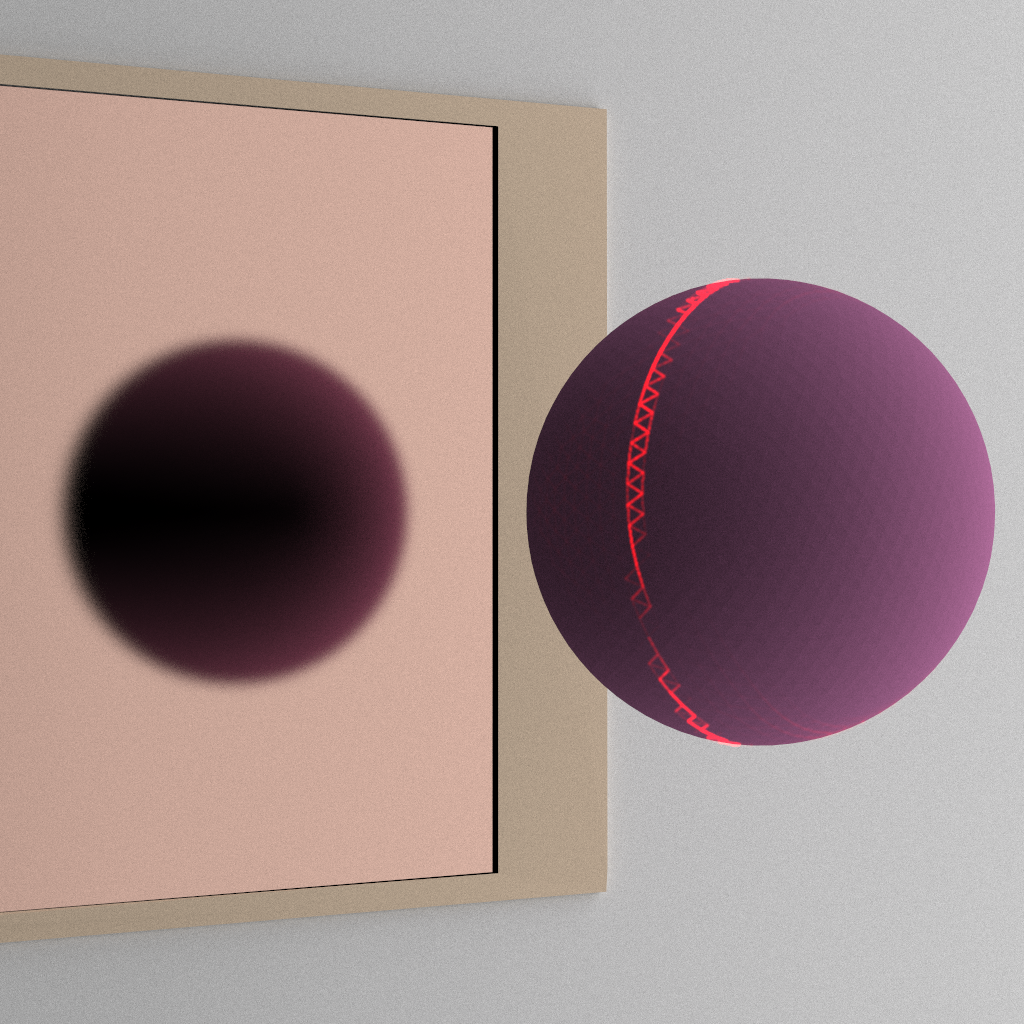 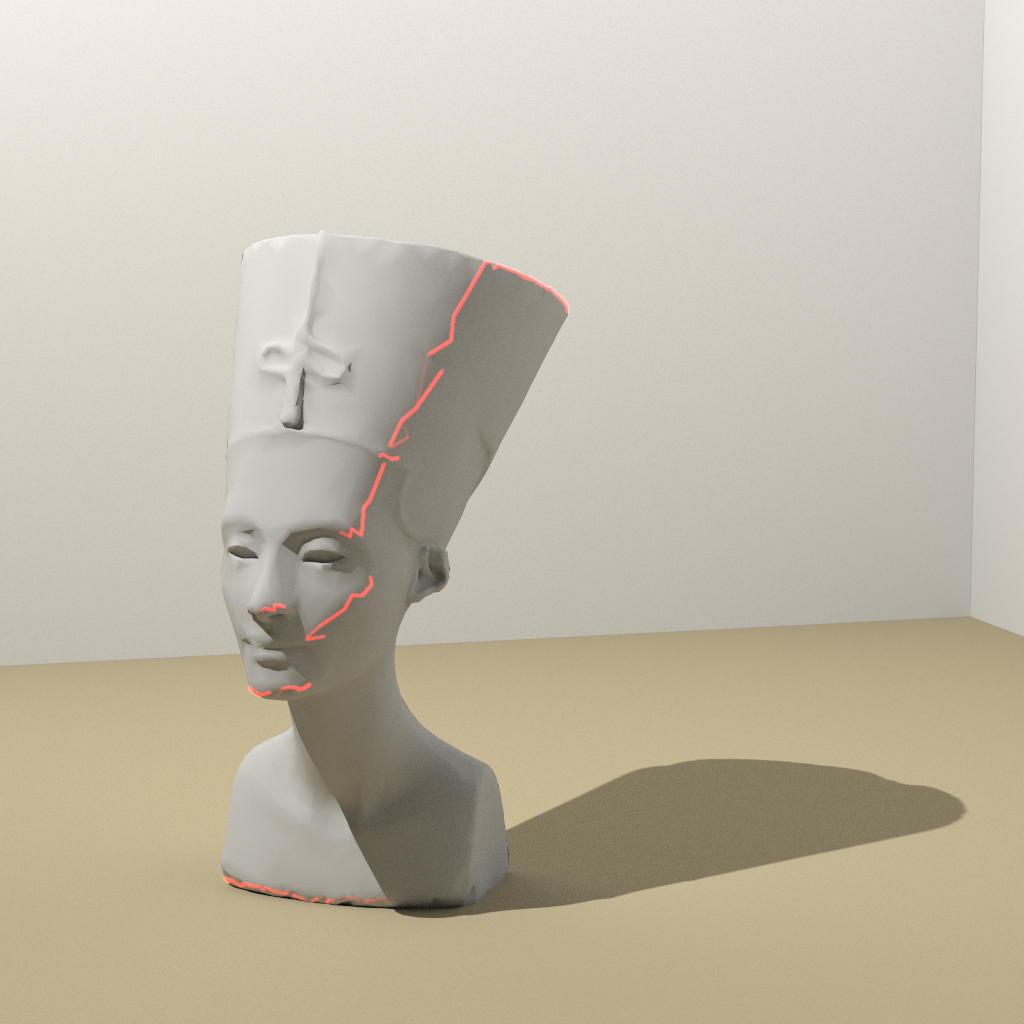 Red intensity shows the edge's contribution.
[Speaker Notes: Often due to the scene containing high frequency BRDFs, and high frequency emitters. In these two examples, we color every edge based on how much it contributes to the final boundary integral. As we can observe from the graph, most edges have a near zero contribution and only a very small set of edges may be actually useful. Hence, uniformly sampling the edges would be extremely inefficient.]
Challenges in Boundary Segment Sampling
High contribution region is highly discontinuous in PSS due to the parameterization
[Speaker Notes: Furthermore, the high contribution edges we just show becomes even more fragmented [*click*] in primary sample space. This is due to the parameterization on the boundary segment we aforementioned. As the mesh becomes more tessellated, the problem rapidly becomes more severe.]
Existing Solutions: Path Guiding
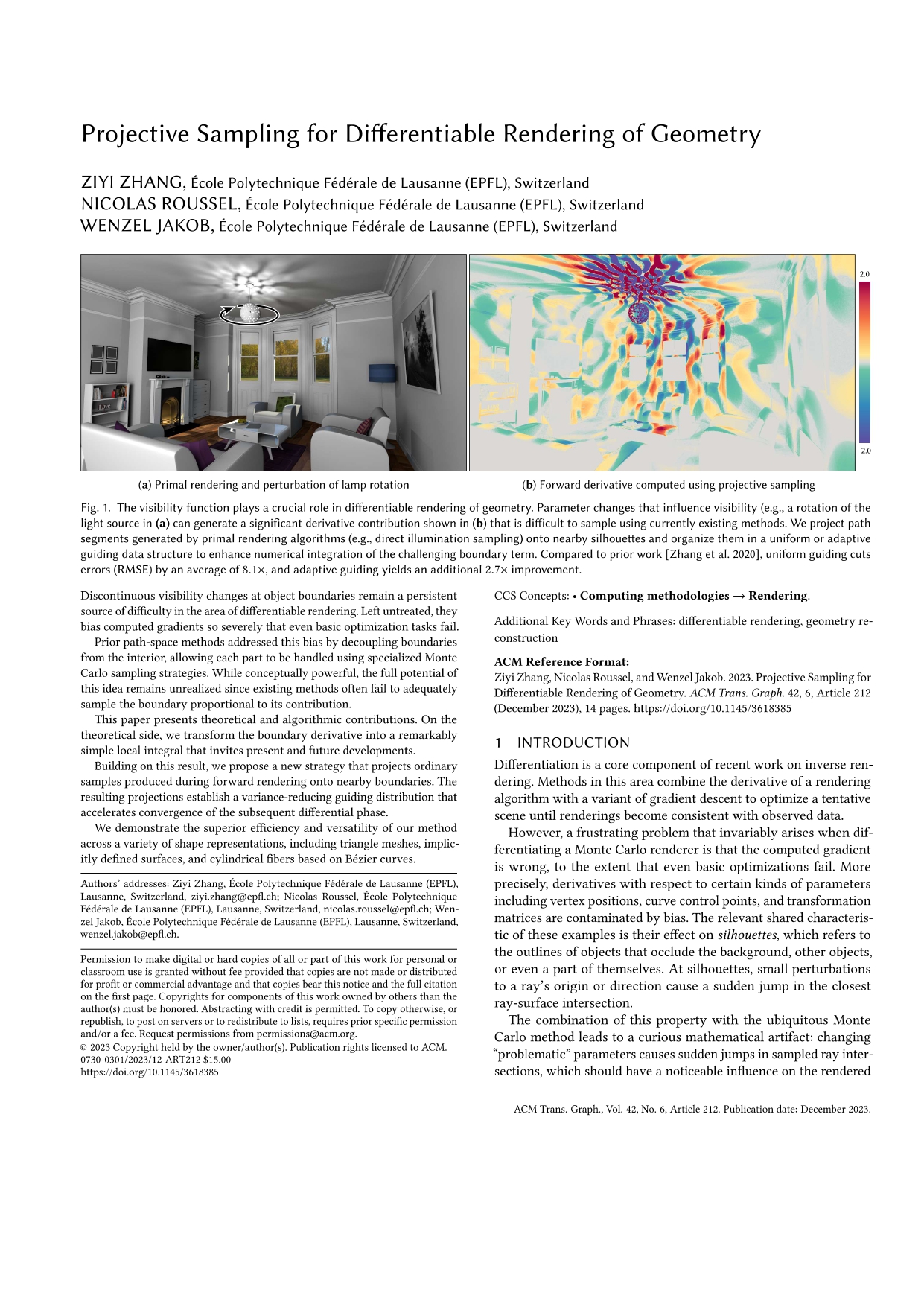 + Efficiently tracks high contribution region
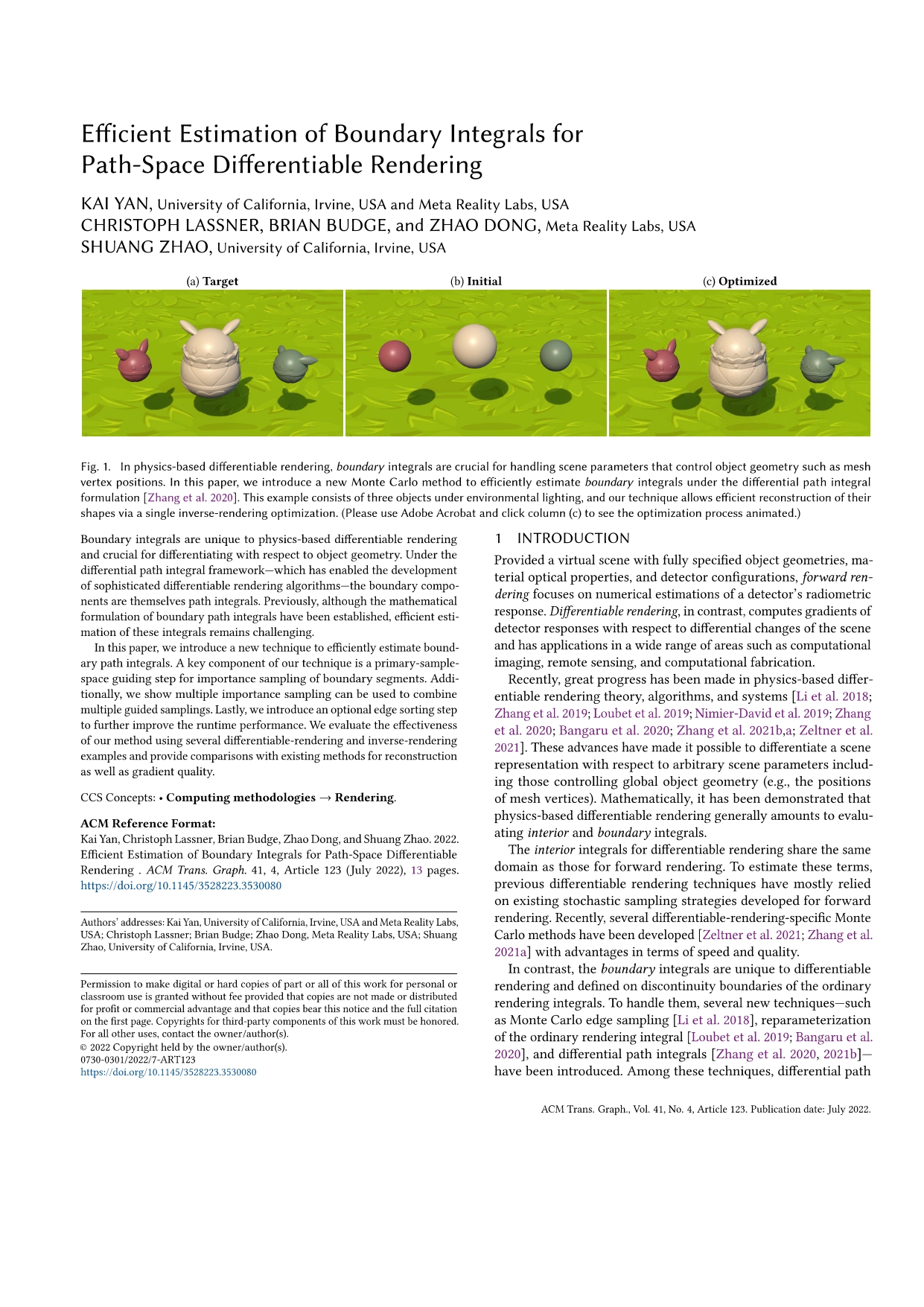 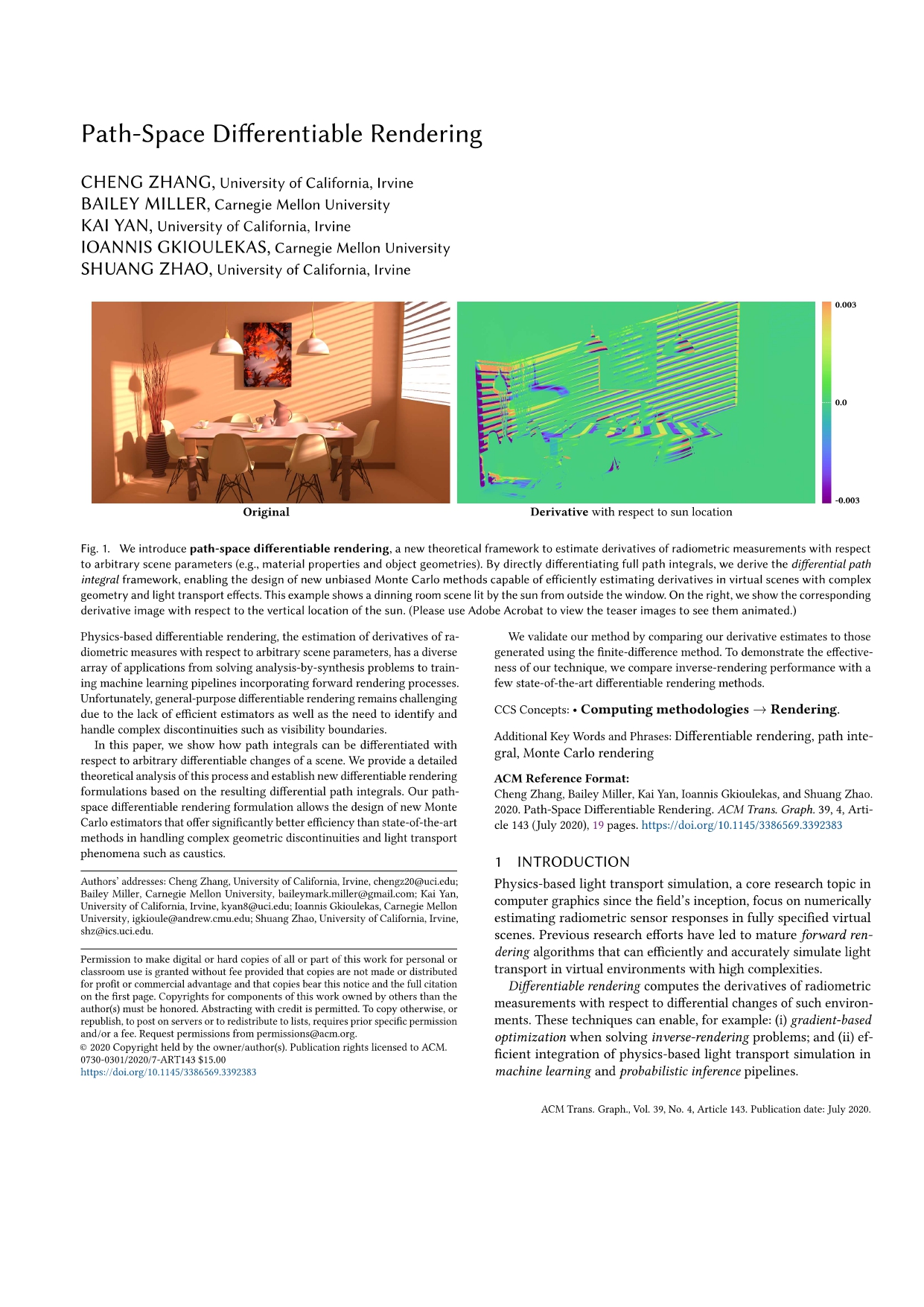 Path-Space Differentiable Rendering [Zhang et al., 2020]
Efficient Estimation of Boundary Integrals for Path-Space Differentiable Rendering [Yan et al., 2022]
Projective Sampling for Differentiable Rendering of Geometry [Zhang et al. 2023]
[Speaker Notes: Existing solutions use path guiding to solve these problems. The previous works have made great progress in efficiently tracking the high contribution region.]
Existing Solutions: Path Guiding
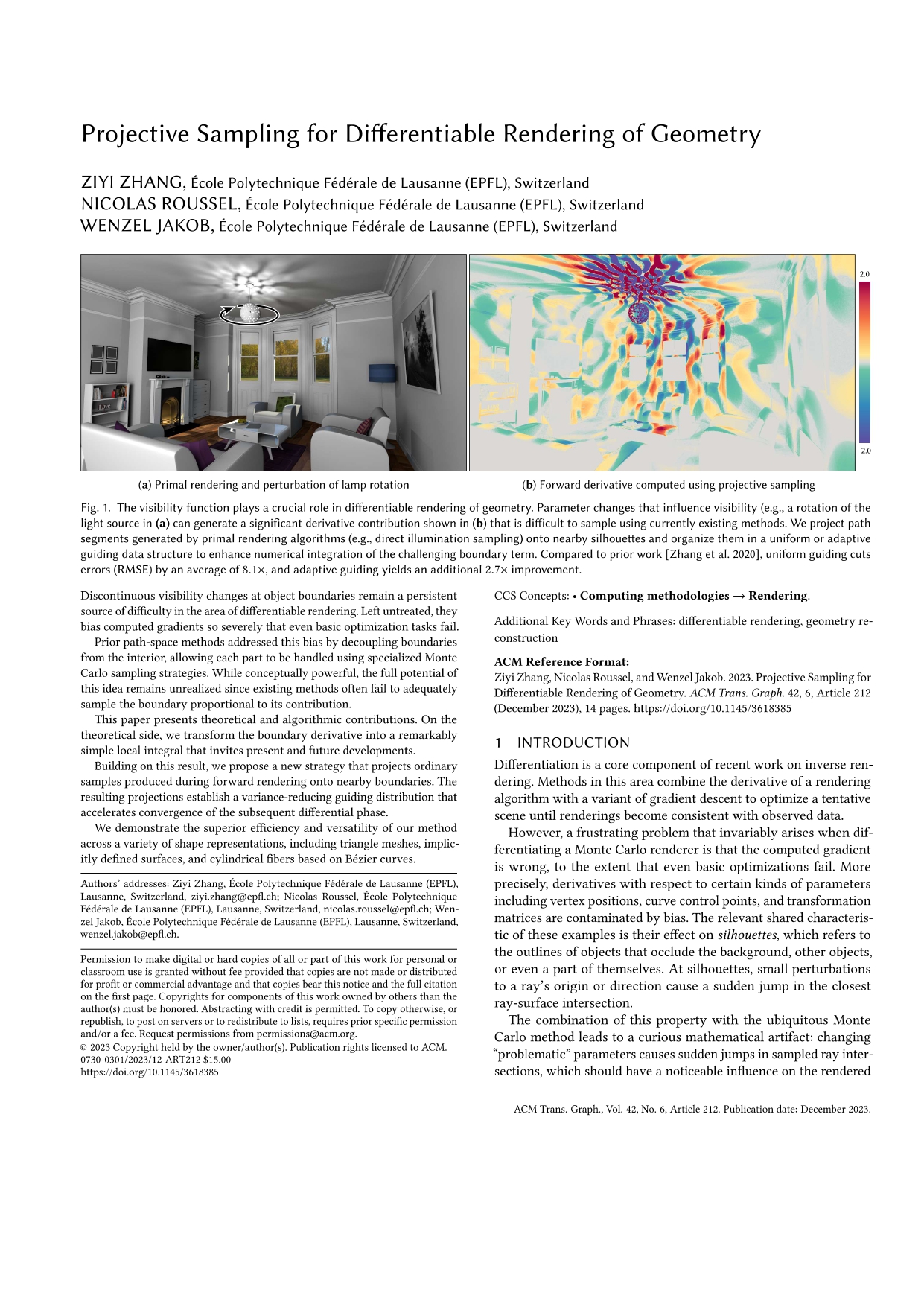 + Efficiently tracks high contribution region

- Relies on acceleration structure, suffers from parameterization discontinuities
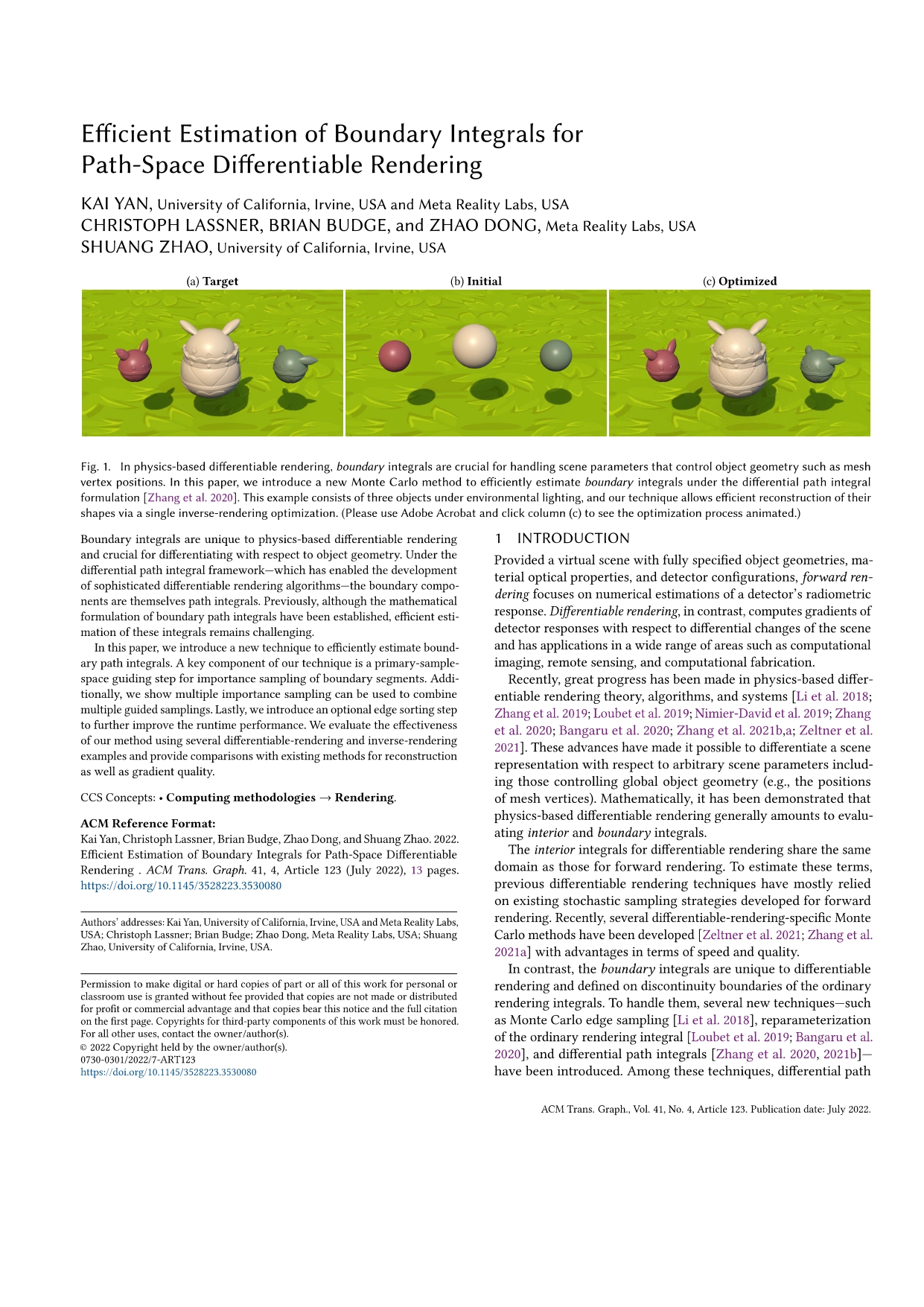 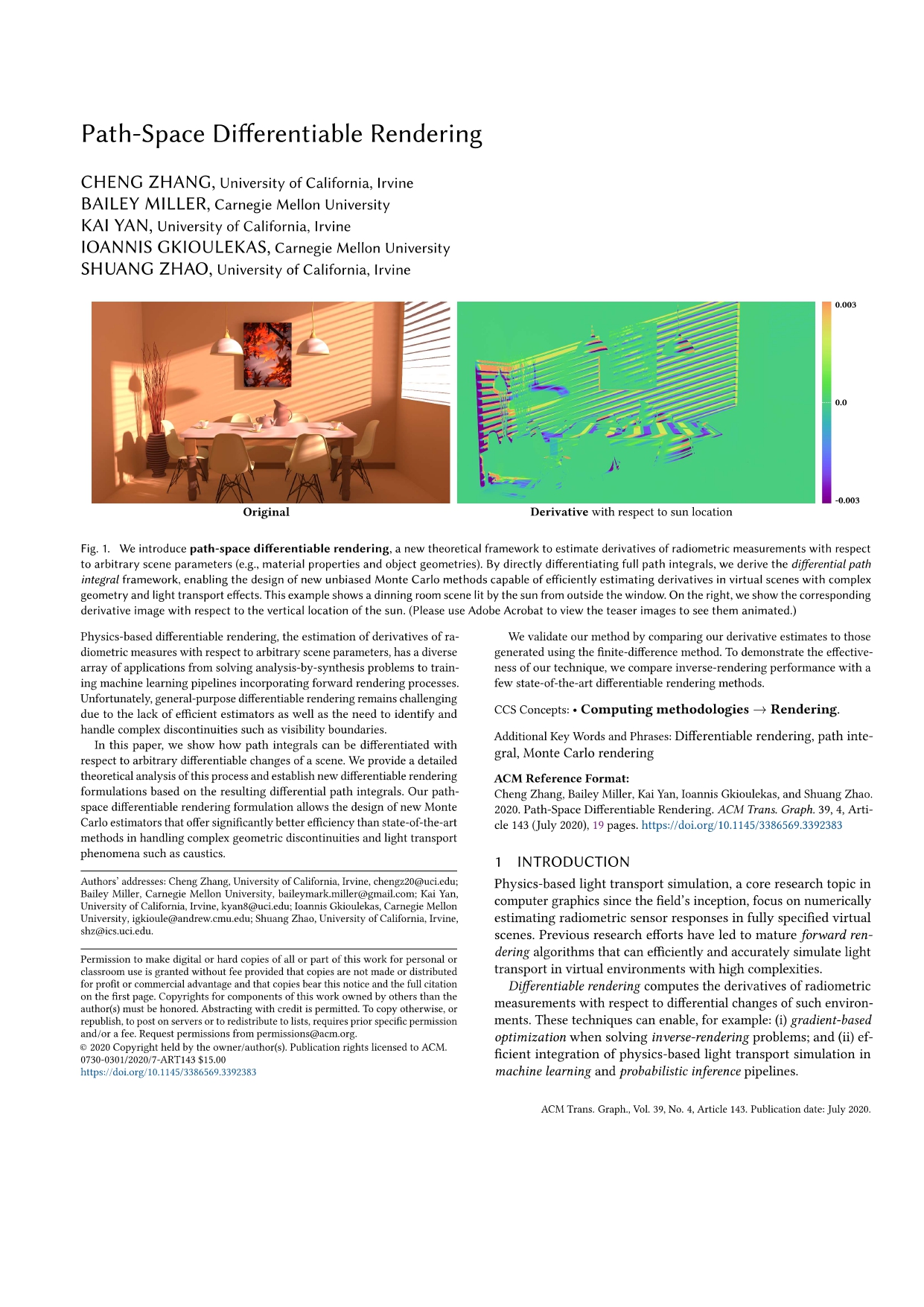 Path-Space Differentiable Rendering [Zhang et al., 2020]
Efficient Estimation of Boundary Integrals for Path-Space Differentiable Rendering [Yan et al., 2022]
Projective Sampling for Differentiable Rendering of Geometry [Zhang et al. 2023]
[Speaker Notes: However, since guiding methods rely on acceleration structures in primary sample space, they still suffer from the parameterization discontinuities. As the mesh resolution increases, the sparsity introduced by the parameterization will quickly drain the spatial resolution of the acceleration structures.]
Our method
Our solution: Markov-Chain Monte Carlo
[Speaker Notes: In our paper, we show that Markov-Chain Monte Carlo can solve both problems, with some careful design choices.]
Why MCMC?
MCMC can efficiently explore high contribution regions
[Speaker Notes: The motivation for using MCMC is that MCMC can efficiently explore high contribution regions, even if the regions are very small.]
Why MCMC?
MCMC can efficiently explore high contribution regions
Important observation: 
Although a well-behaved global parameterization is hard to find…
[Speaker Notes: Naively applying MCMC still doesn’t solve the parameterization problem, but here we make an important observation. Although a well-behaved global parameterization, required by path guiding, is hard to find,]
Why MCMC?
MCMC can efficiently explore high contribution regions
Important observation: 
Although a well-behaved global parameterization is hard to find…
Local Perturbations can be made continuous in Path Space
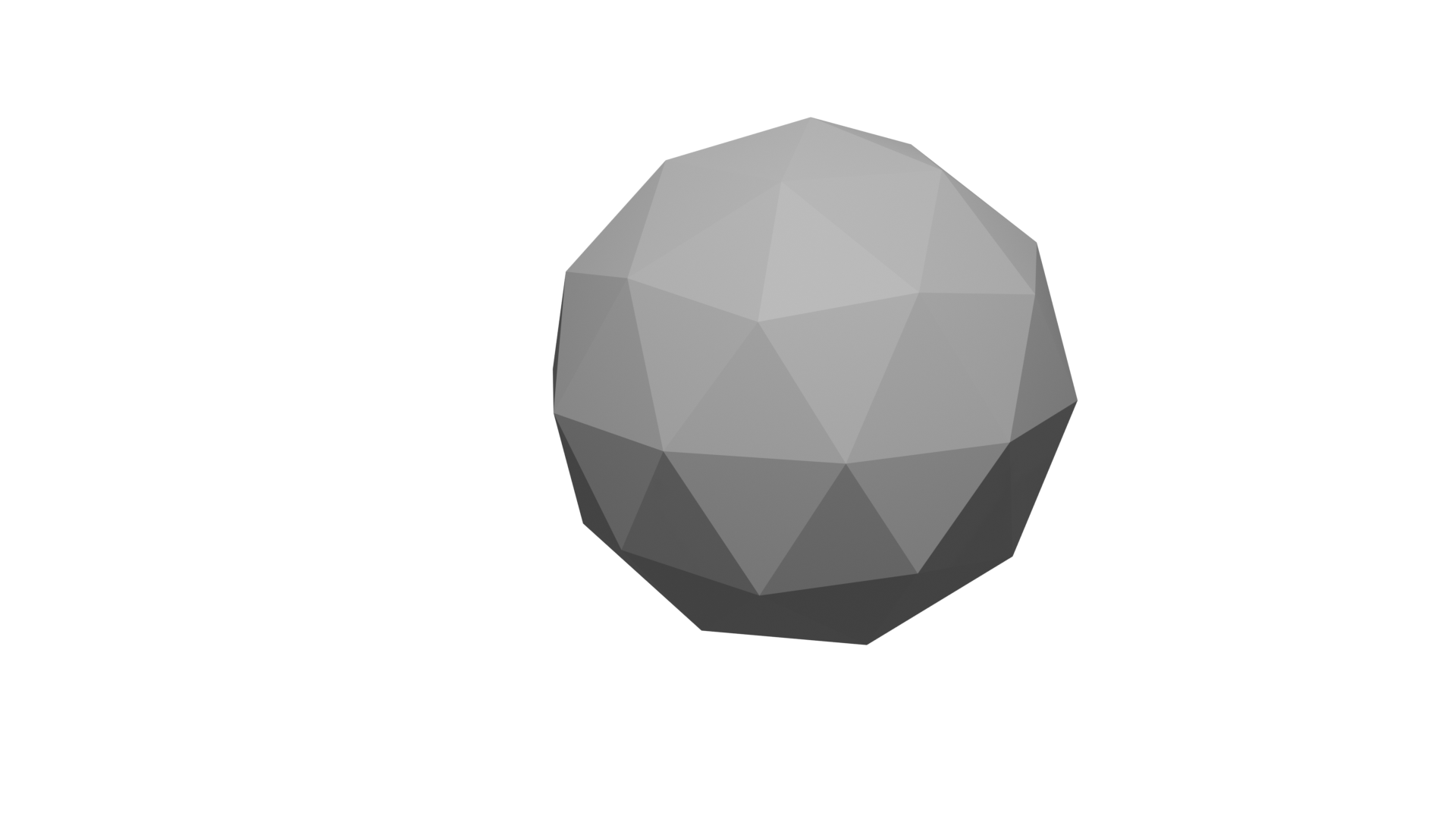 [Speaker Notes: The local perturbations can be made continuous in Path space. In order to understand this intuition, we can take a look at the example on the right, suppose the blue ray is the boundary segment we sampled,]
Why MCMC?
MCMC can efficiently explore high contribution regions
Important observation: 
Although a well-behaved global parameterization is hard to find…
Local Perturbations can be made continuous in Path Space
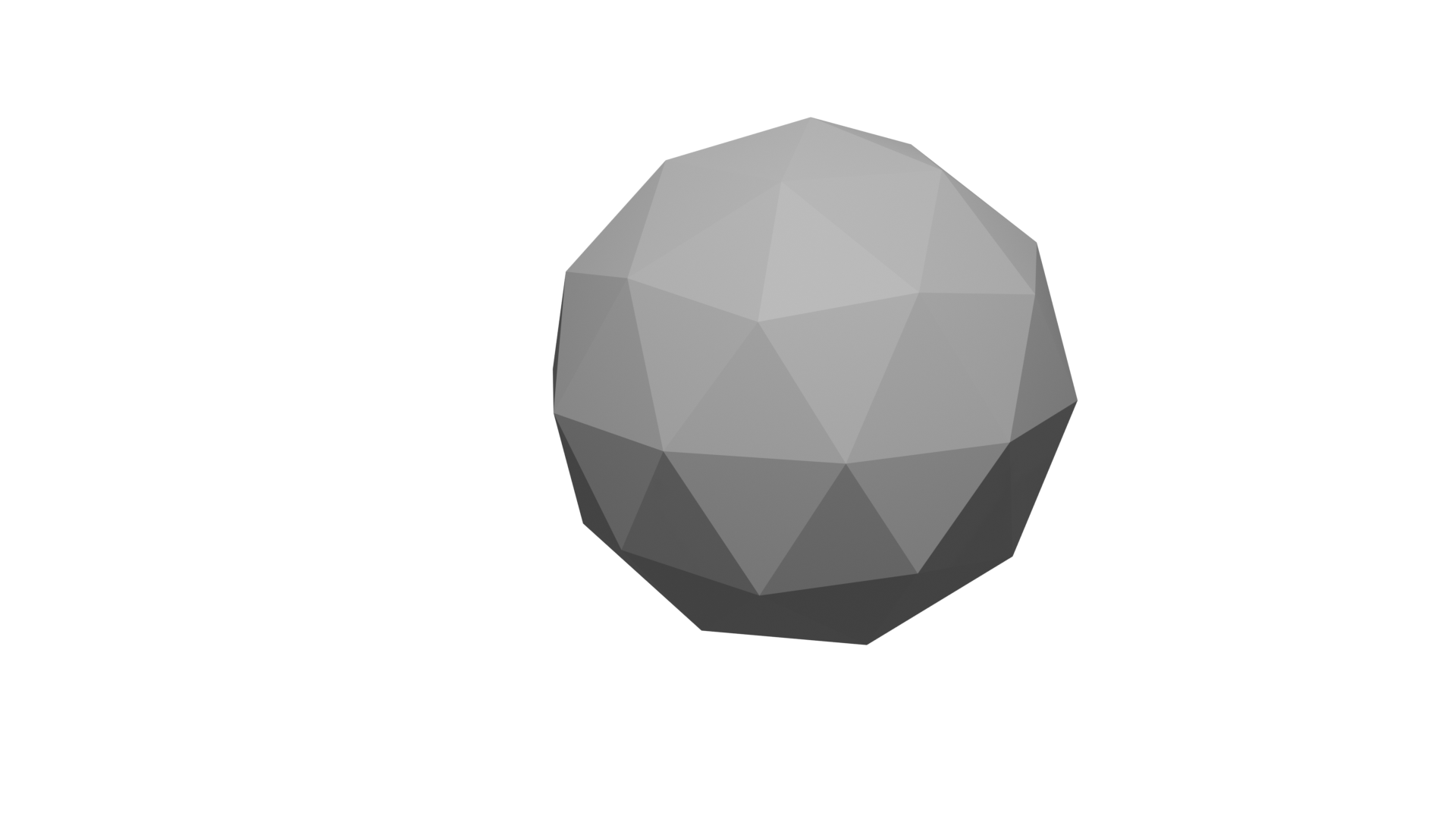 [Speaker Notes: And we would like to perturb the ray in the orange direction, causing it to fall off the edge E.]
Why MCMC?
MCMC can efficiently explore high contribution regions
Important observation: 
Although a well-behaved global parameterization is hard to find…
Local Perturbations can be made continuous in Path Space
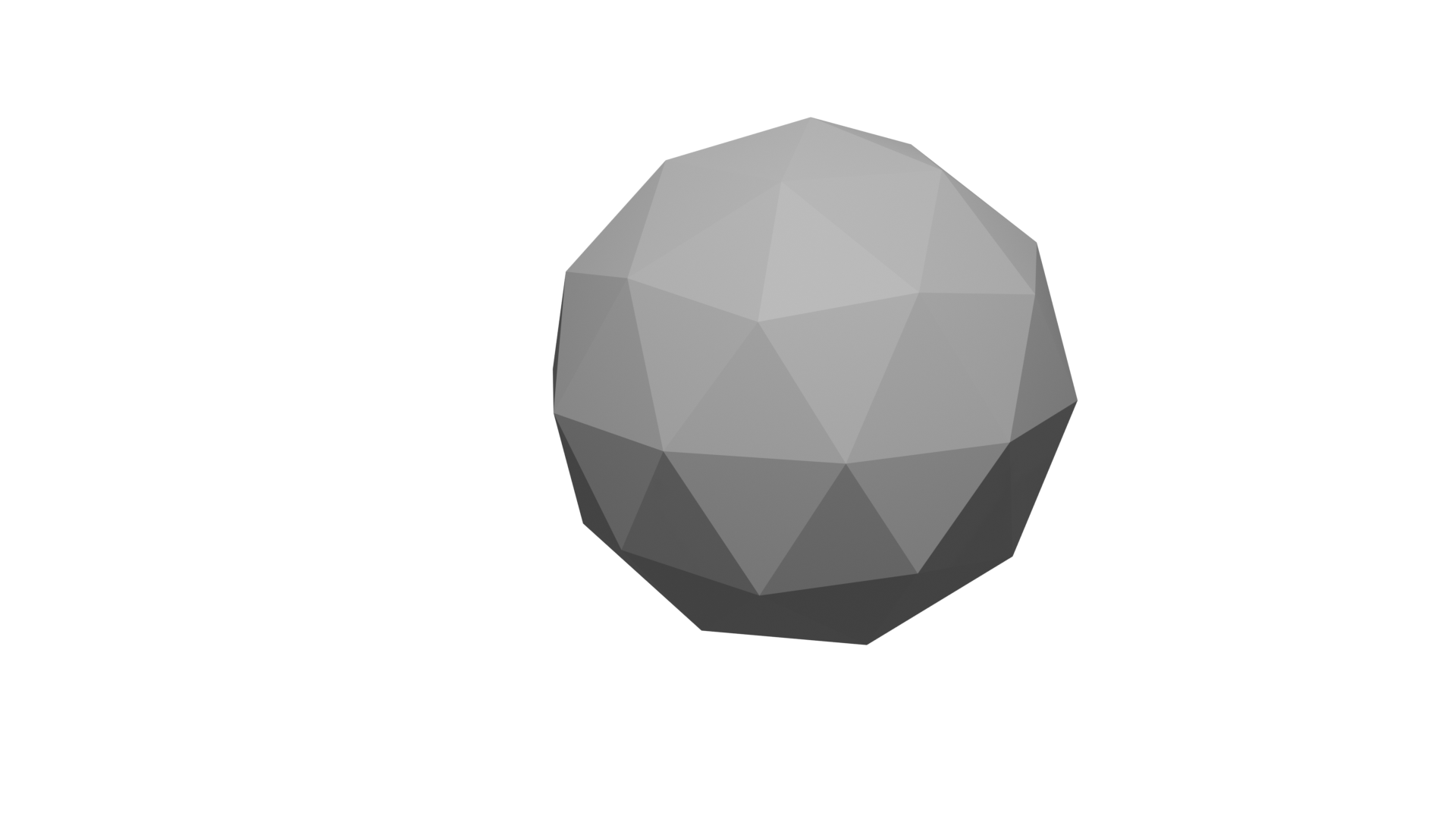 [Speaker Notes: In order to obtain a smooth mutation, We can simply let the ray move to an edge E prime that’s adjacent to E. So E prime is a spatial neighbor of E that we can utilize for mutation, despite that E prime could be very far away from E in the primary sample space. Querying for E prime would also be easy, since the local geometry and topology are given by the mesh.]
Why MCMC?
MCMC can efficiently explore high contribution regions
Important observation: 
Although a well-behaved global parameterization is hard to find…
Local Perturbations can be made continuous in Path Space

Helps MCMC overcome the discontinuity in PSS
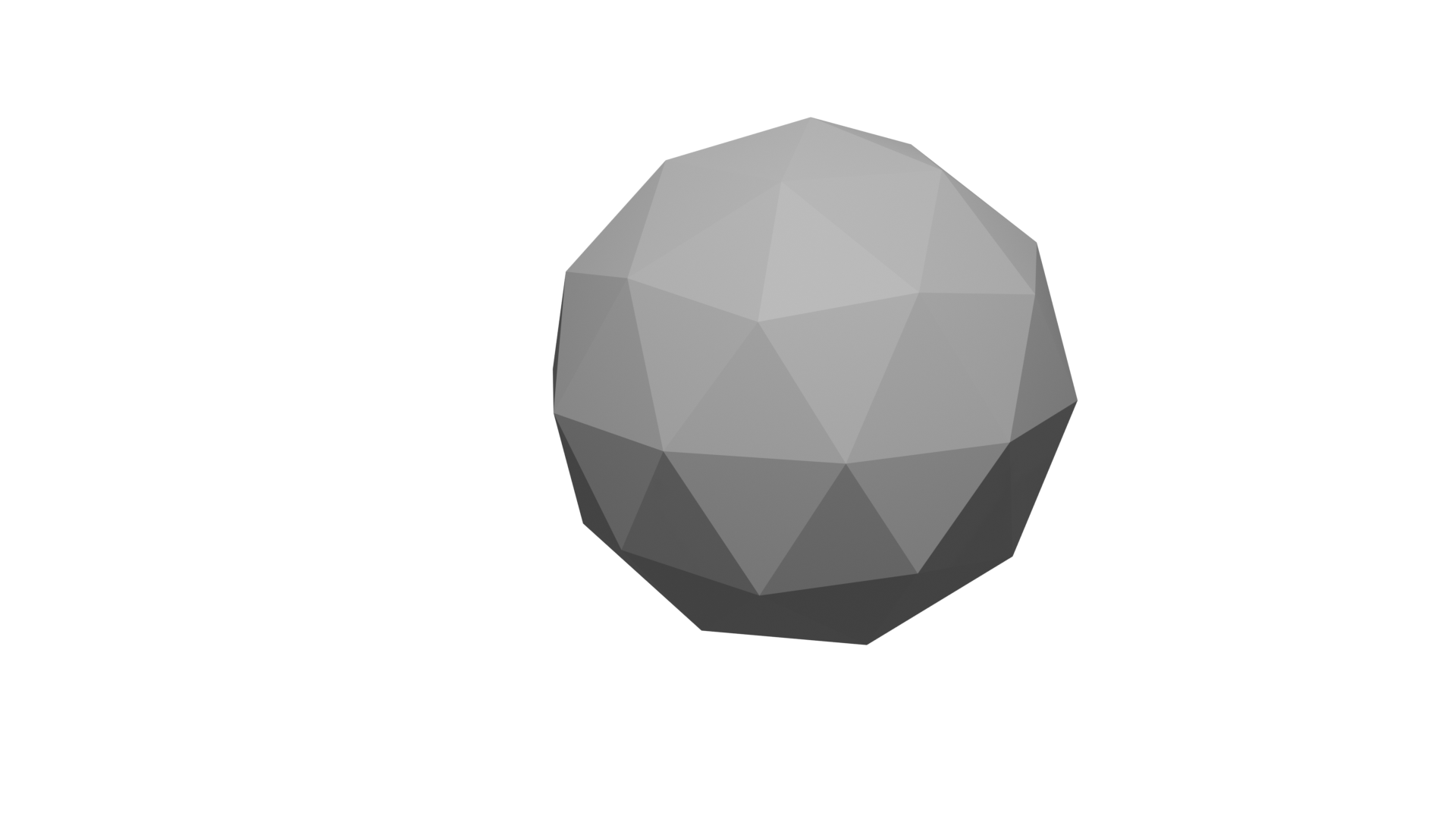 [Speaker Notes: Therefore, by using the local geometric properties, we can help MCMC overcome the discontinuity in Primary sample space.]
Overview of MCMC estimator
[Speaker Notes: With this intuition in mind, let’s look at an overview of our MCMC estimator. We uniformly sample our seed paths, and uniformly sample paths for global perturbation. We leverage LMC for local perturbation, with some improvements to overcome the sparsity.]
Improved Local Perturbation
Discontinuities (on first dimension) occur when edge points fall off their edges
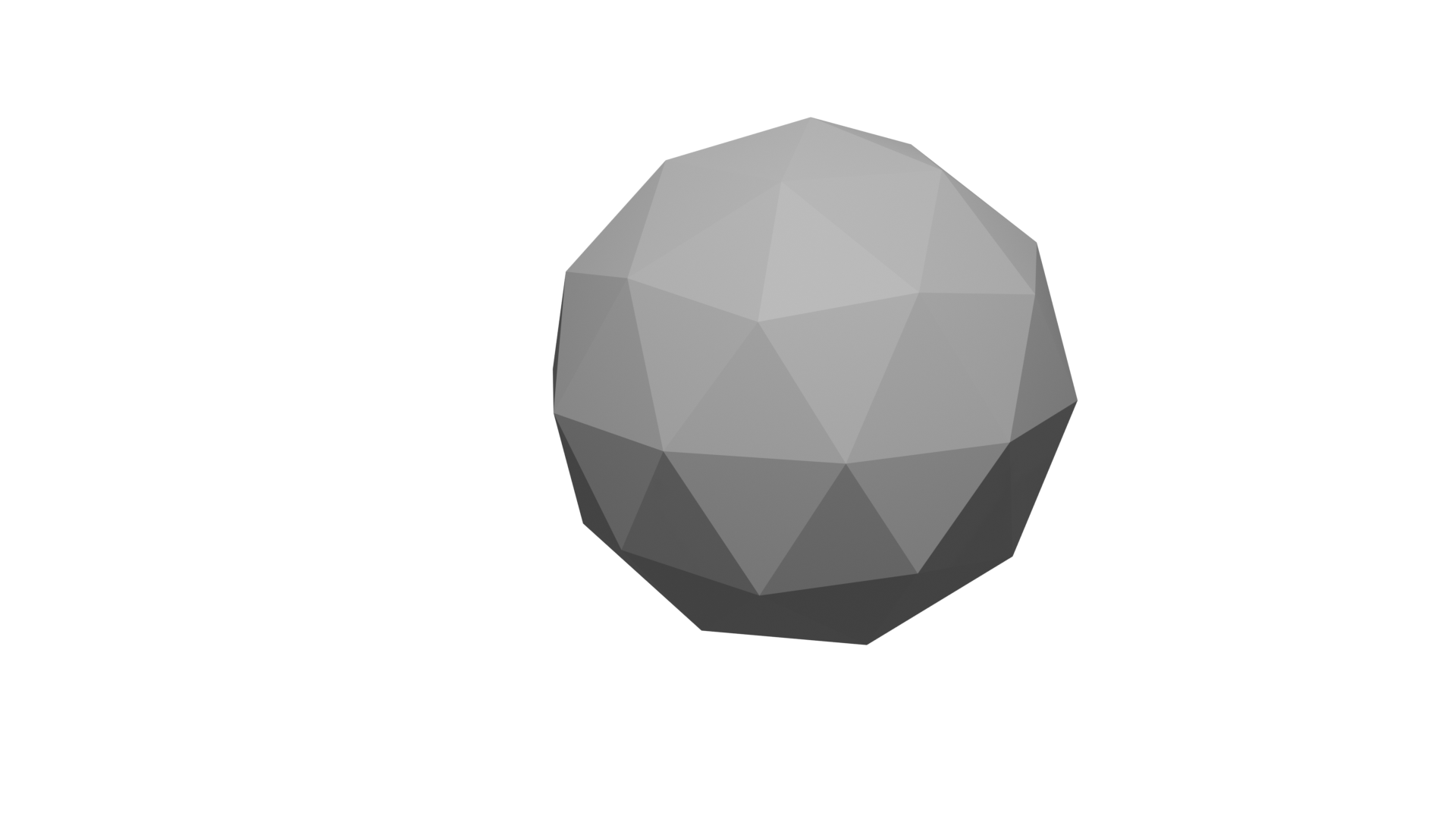 [Speaker Notes: Taking the first dimension as an example, we identify that discontinuity only occurs when edge point falls off the edge it belongs to.]
Improved Local Perturbation
[Speaker Notes: [*click*] When a mutation causes this to happen, we first find the next candidate edge for our edge point using the local geometry, move the edge point’s corresponding primary sample, and now the mutation can continue on the next edge. This process can be repeated multiple times in a single mutation step, to allow for a longer walk distance.]
Improved Local Perturbation
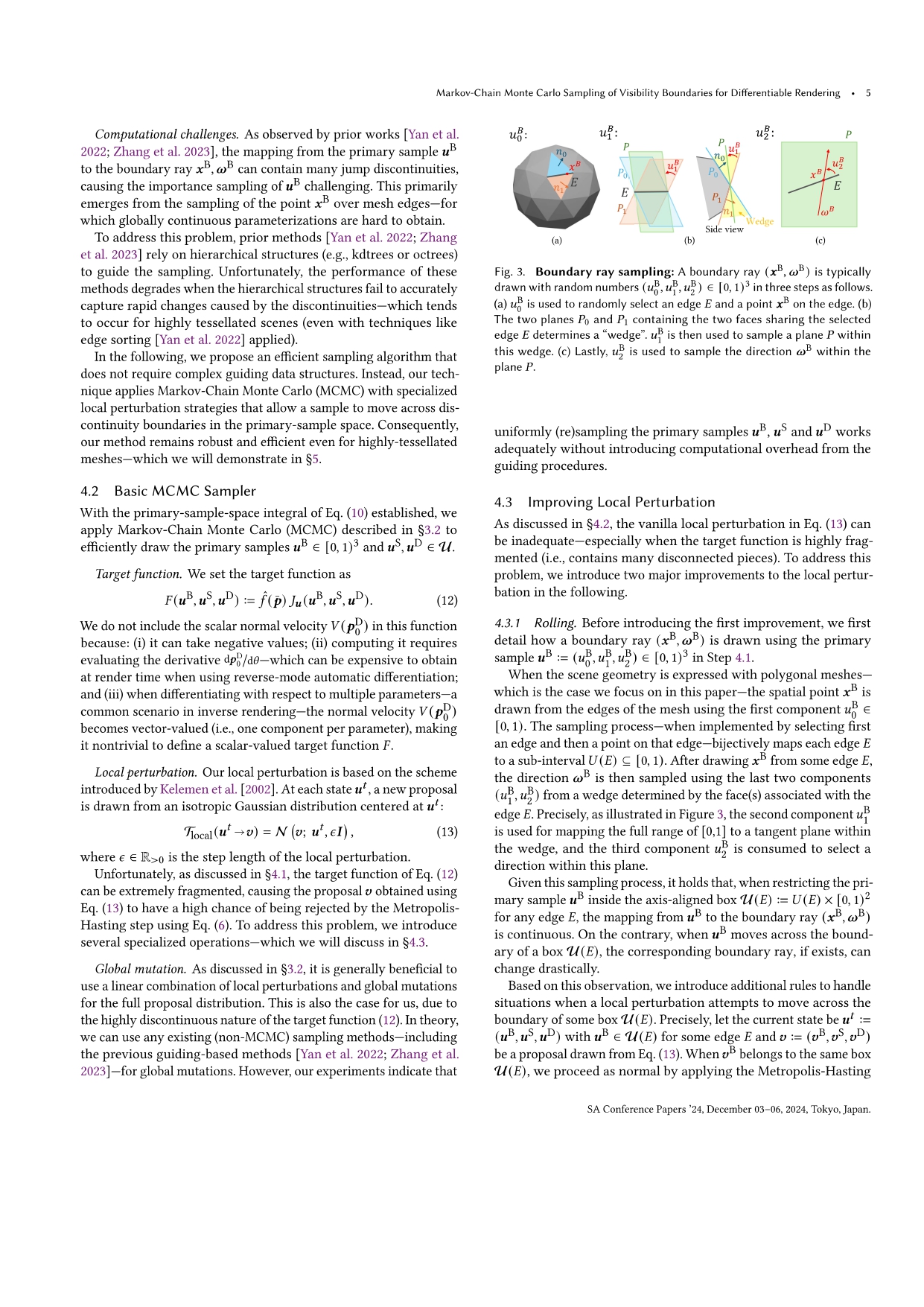 We propose:

Remapping schemes for all three dimensions of PSS for boundary segment.

Additional features: LMC, Step-length Scaling

Please refer to our paper for more details
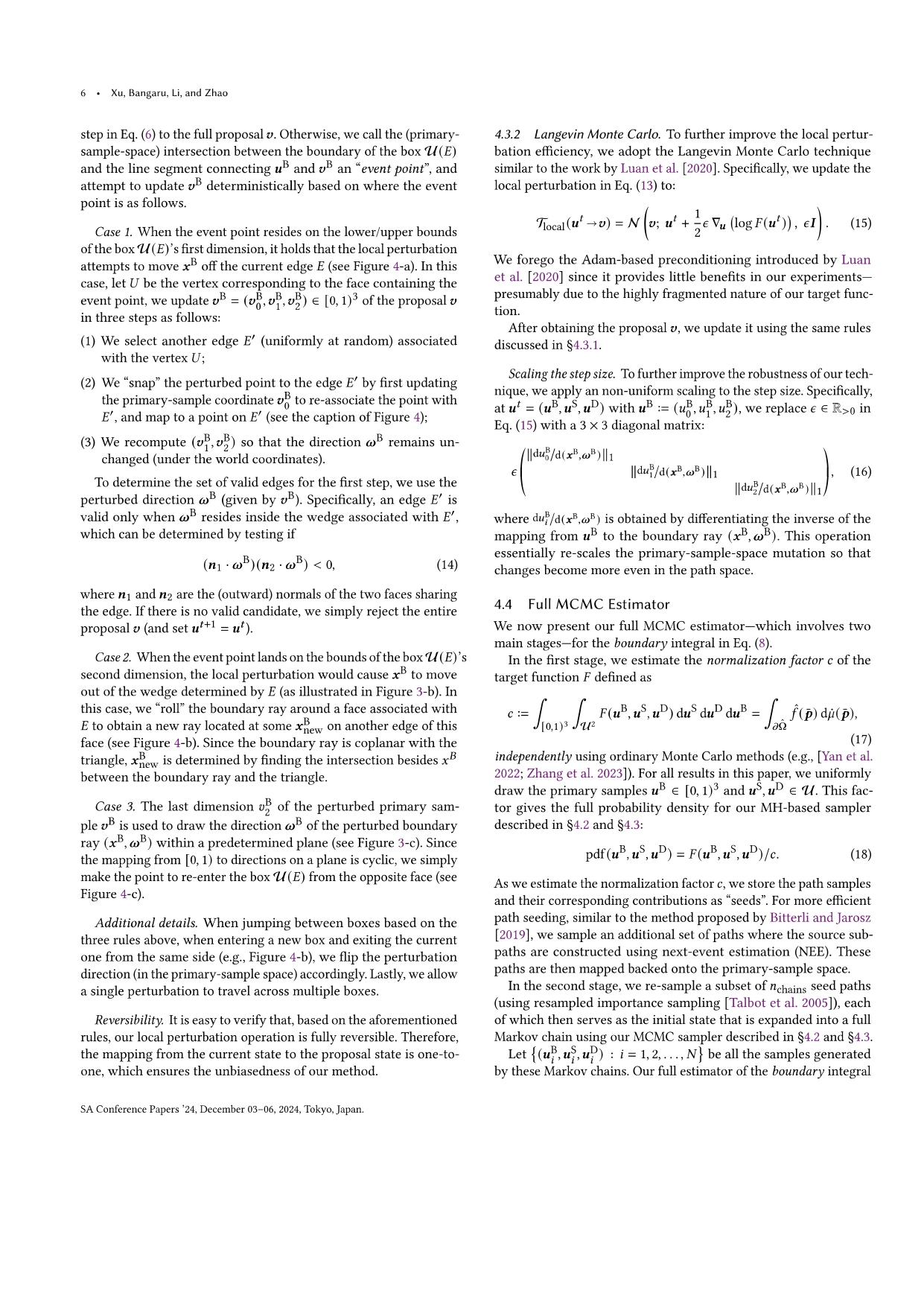 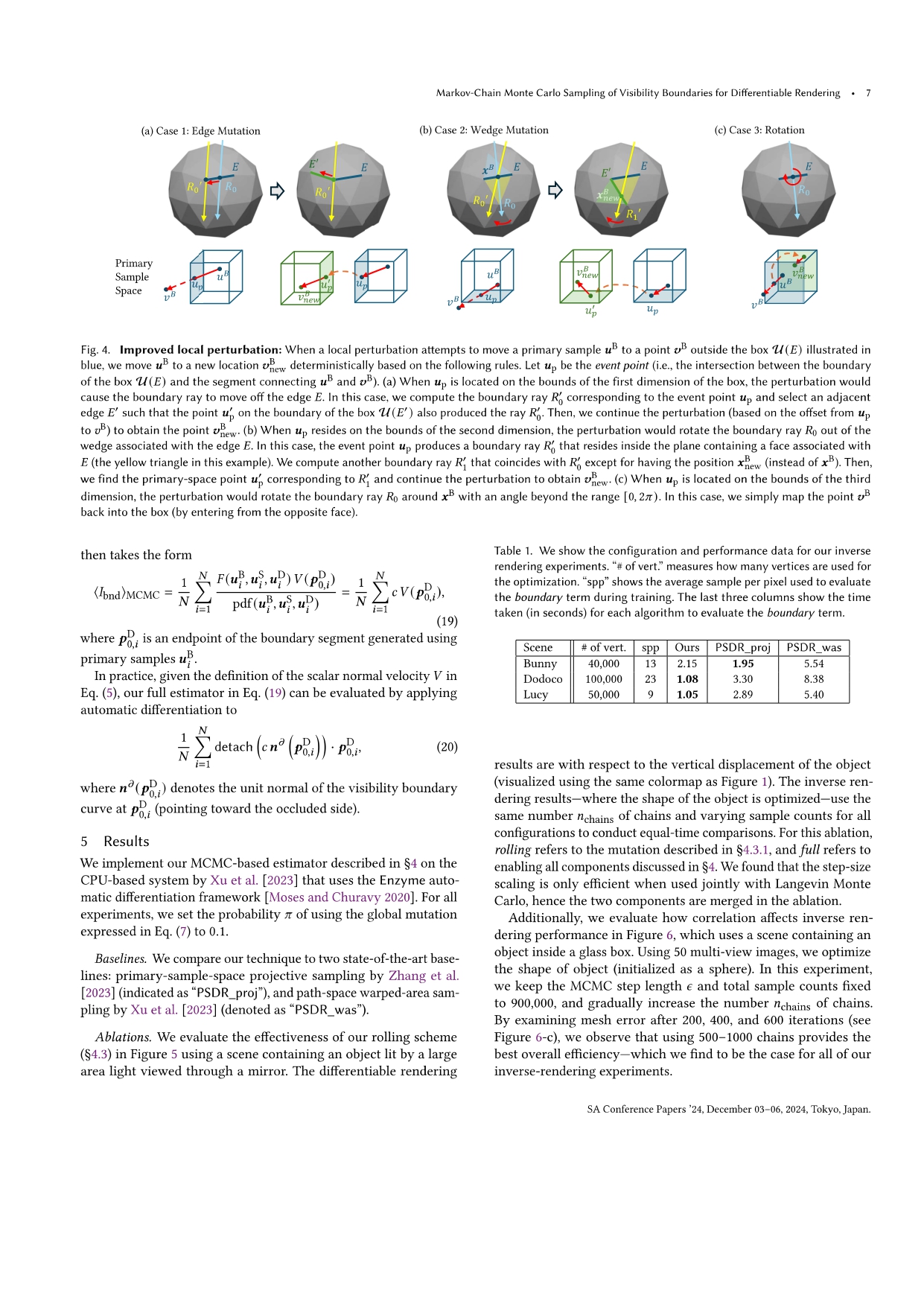 [Speaker Notes: In our paper, we show that all three dimensions for sampling boundary segment could lead to discontinuities, and we propose perturbation schemes for all three dimensions, and due to time constraint we only briefly demonstrated the first dimension here. We further introduce additional features like LMC and step-length scaling to improve the efficiency and robustness. For details of the algorithm and why we need these additional features, please refer to our paper.]
Improved Local Perturbation
We propose:
Remapping schemes for all three dimensions of PSS for boundary segment.
Additional features: LMC, Step size Scaling
Please refer to our paper for more details
(b) Case 2: Wedge Mutation
(c) Case 3: Rotation
(a) Case 1: Edge Mutation
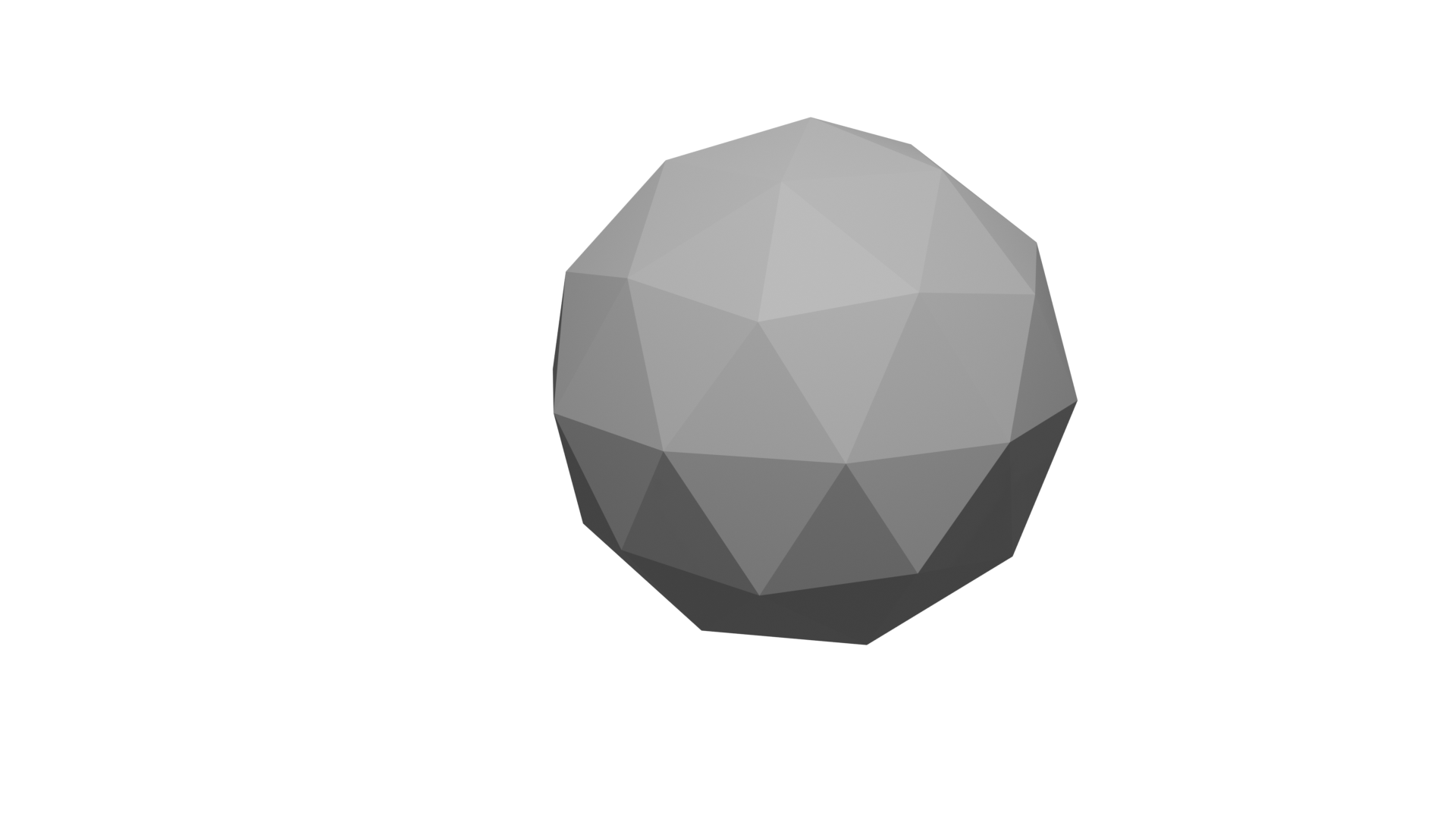 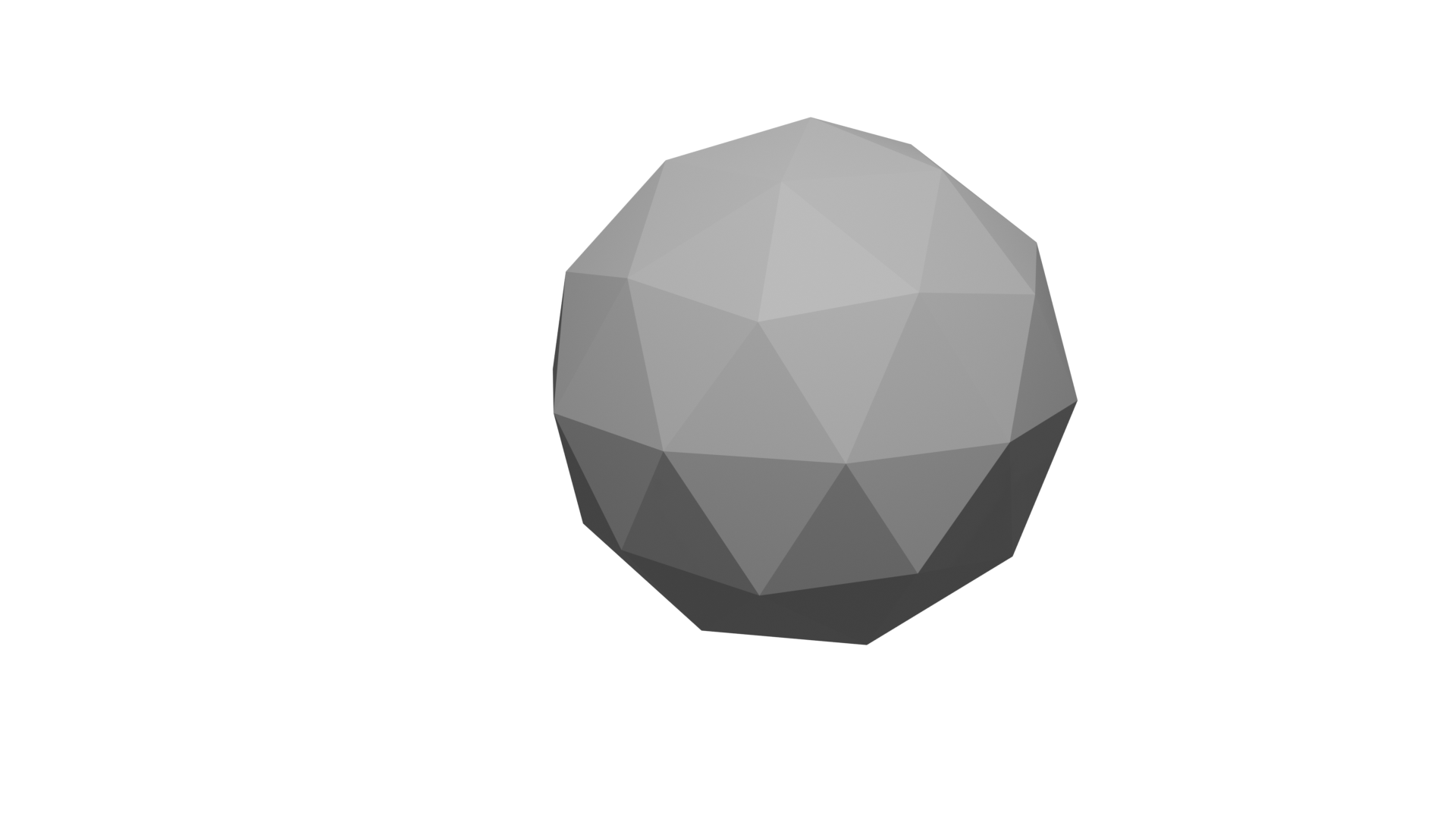 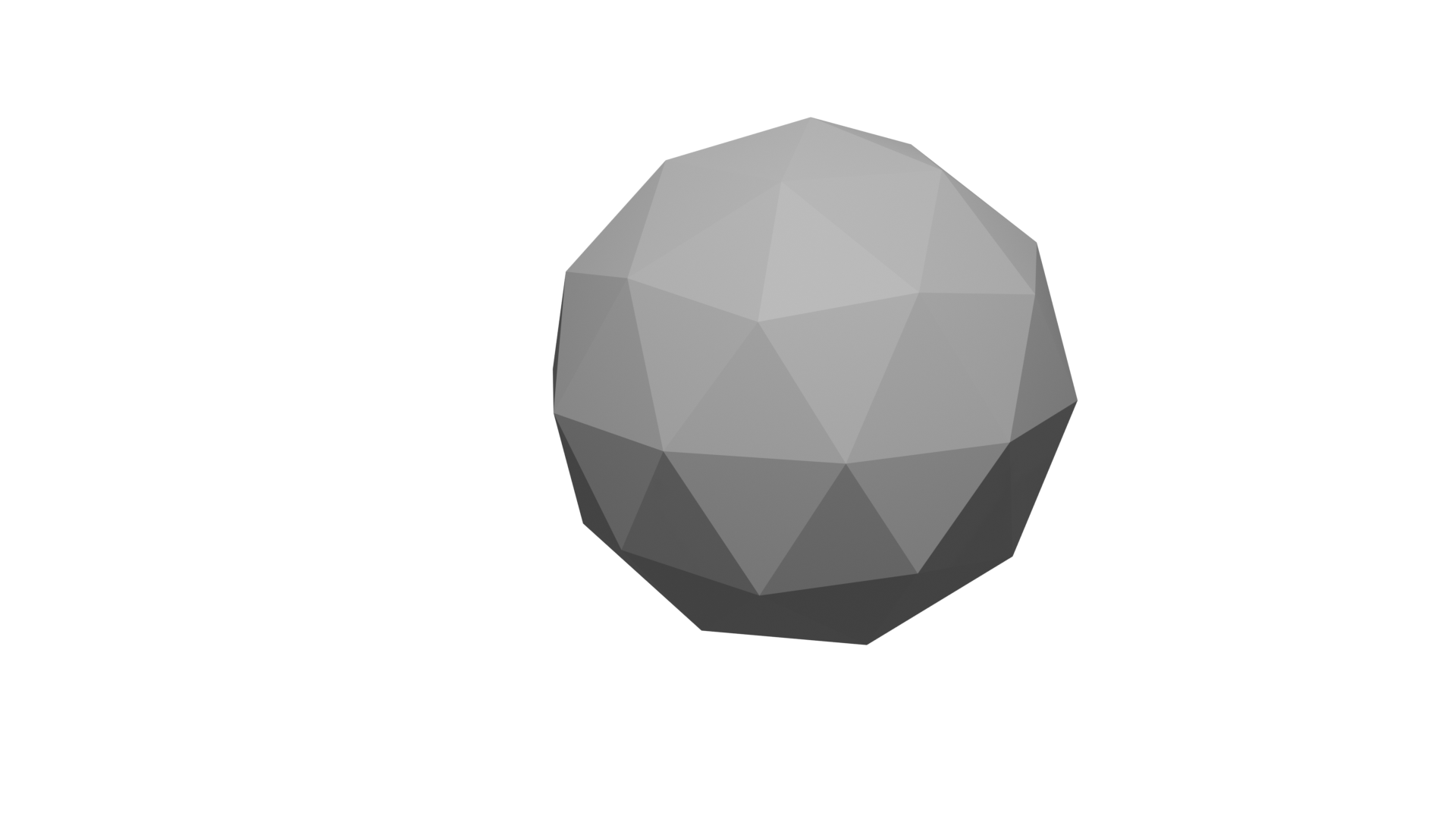 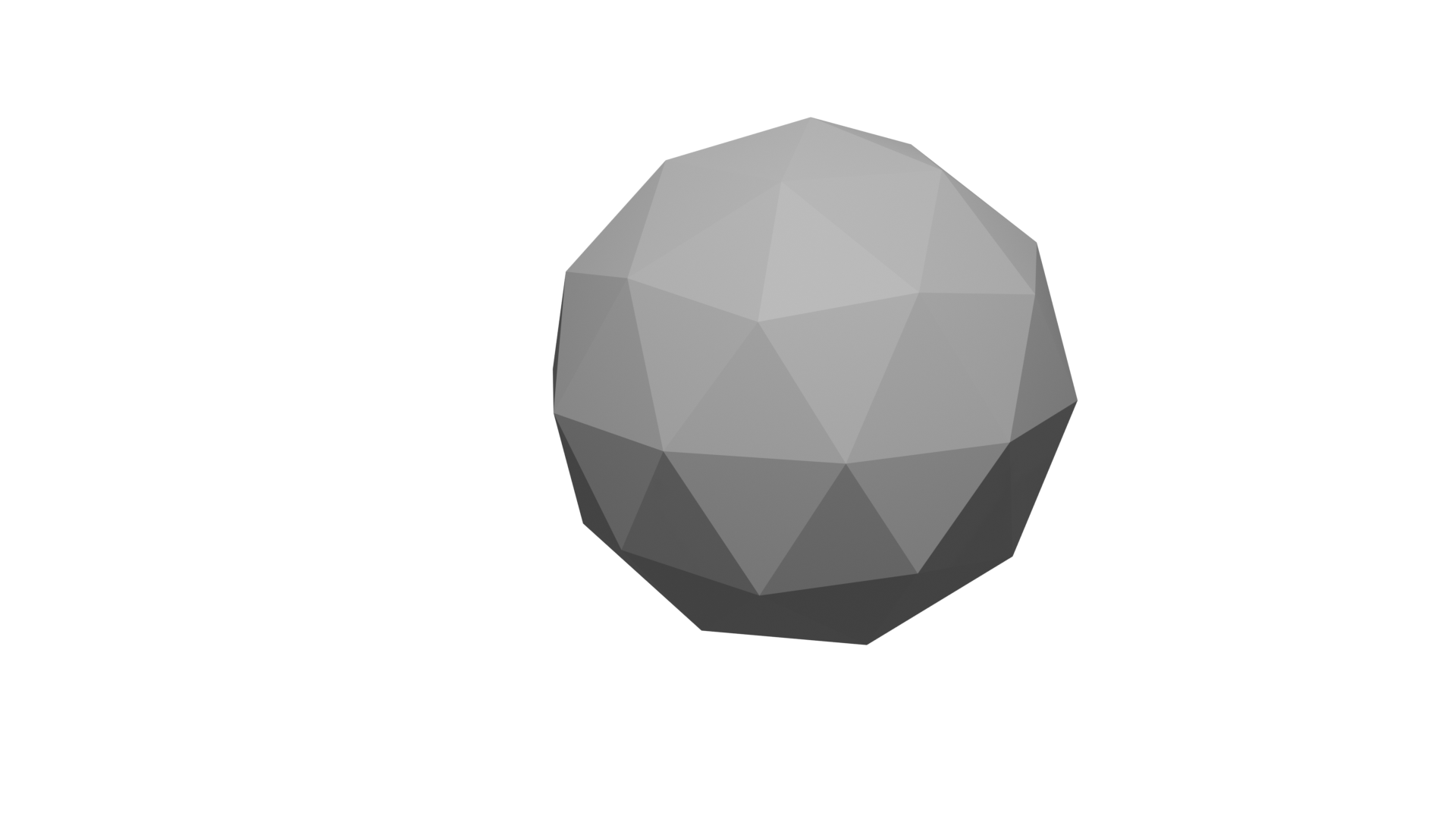 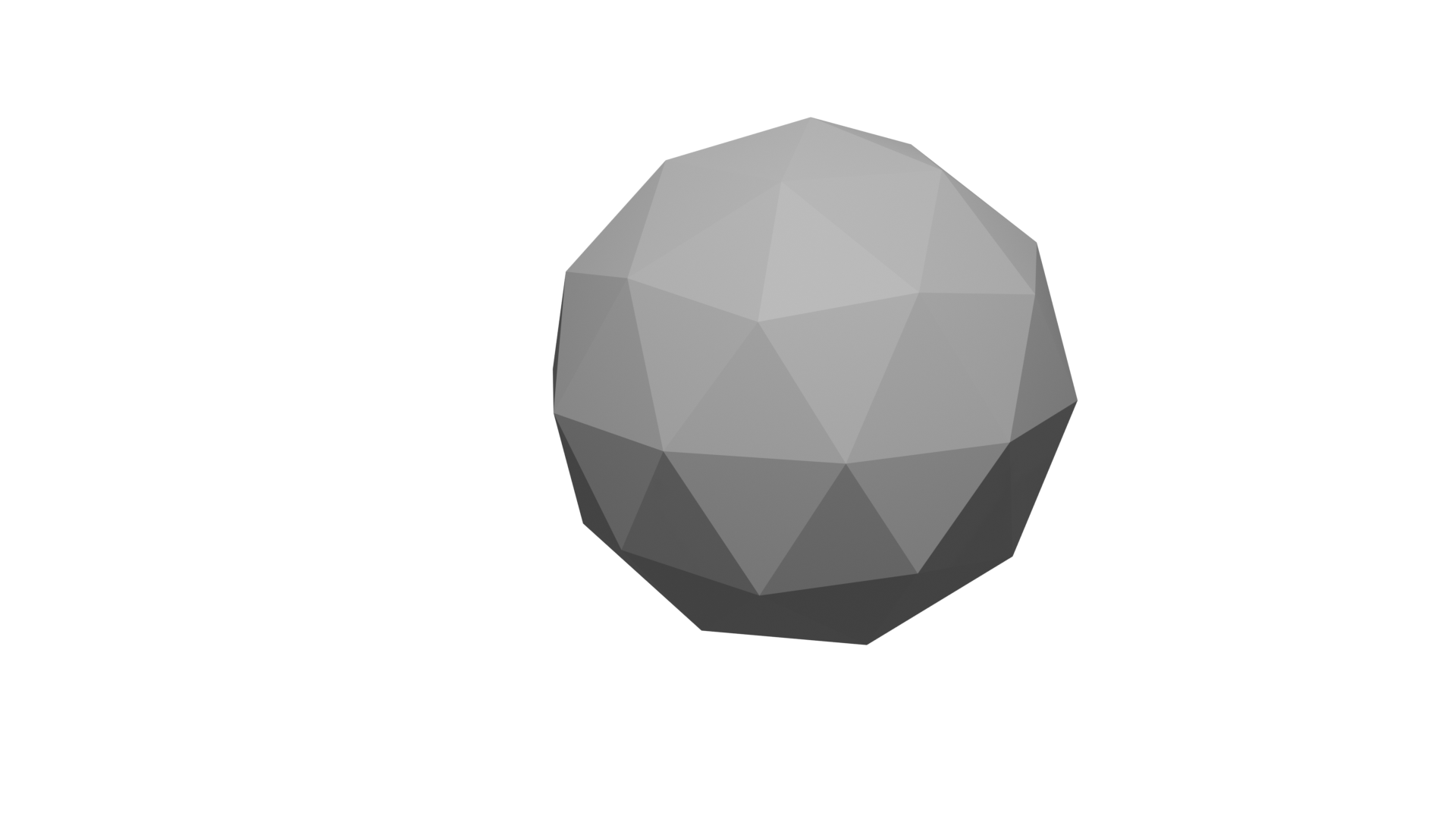 Primary Sample 
Space
[Speaker Notes: In our paper, we show that all three dimensions for sampling boundary segment could lead to discontinuities, and we propose perturbation schemes for all three dimensions, and due to time constraint we only briefly demonstrated the first dimension here. We further introduce additional features like LMC and stepsize scaling to improve the efficiency and robustness. Please refer to our paper for more details.]
Results
[Speaker Notes: Next I will show some results and comparisons from our paper.]
Ablation
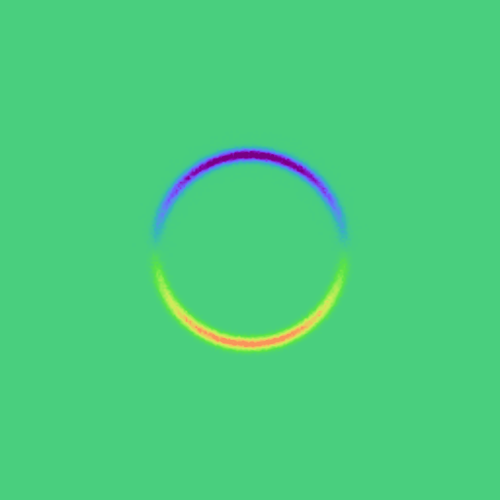 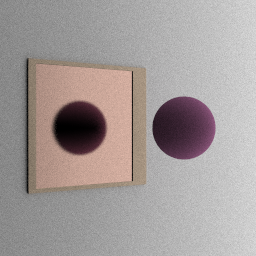 Inverse Rendering:
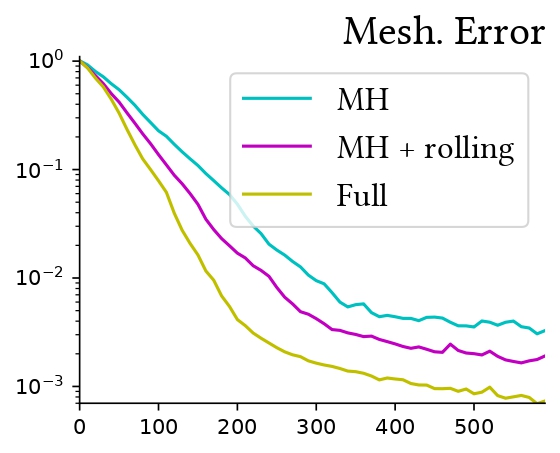 Reference
Primal Rendering
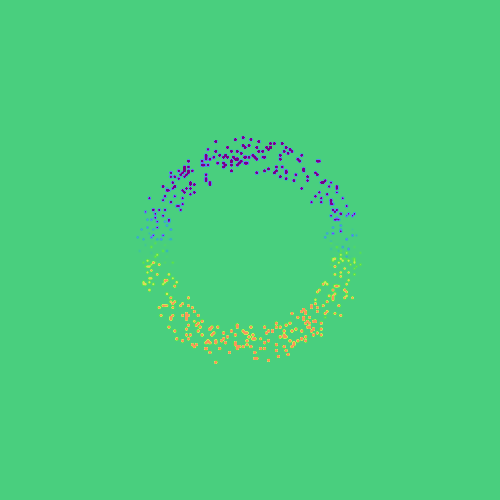 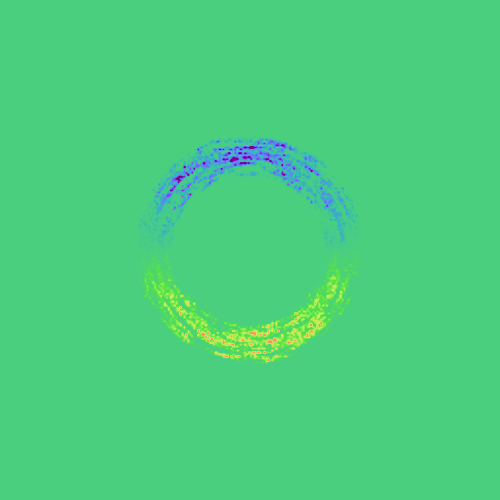 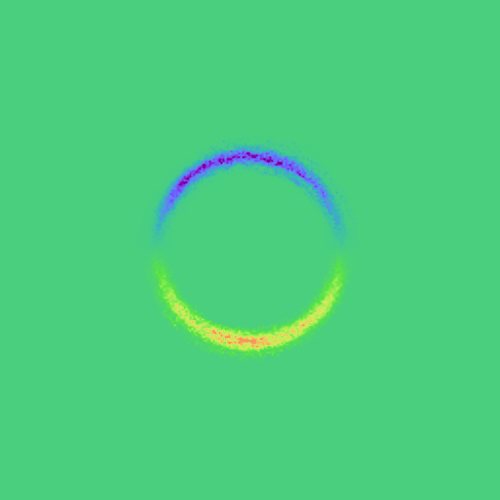 MCMC +
Improved Perturb.
MCMC + 
Full Features
Naïve MCMC
[Speaker Notes: In this ablation study, we render the gradient image of the camera looking at the mirror reflection of a sphere. Naively applying MCMC results in a very noisy gradient image. Our improved perturbation allows exploring more nearby edges, but the effectiveness is compromised. With our additional LMC and step-length scaling feature, the algorithm can produce a clean gradient image closely matching the reference. On the right we show the inverse rendering results. We can see that our full estimator indeed achieves fastest convergence speed.]
Effect of Correlation
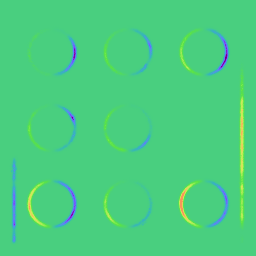 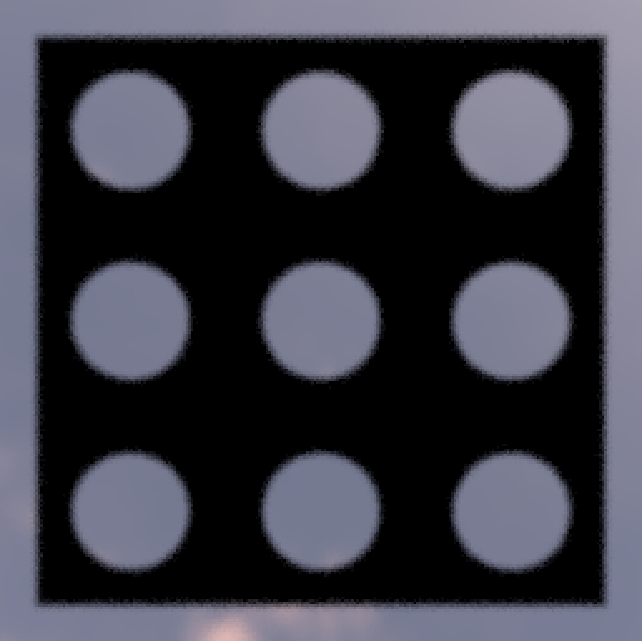 In forward rendering:
Correlation patterns cause flickering between frames

In inverse rendering:
Correlation patterns cause flickering between iterations
Iteration 0
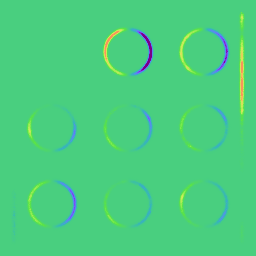 Iteration 1
[Speaker Notes: It is well known that when MCMC is applied to forward rendering, it introduces an unpreferable correlation pattern, causing inconsistency between frames. In inverse rendering, MCMC also introduces flickering across iterations. But in the optimization task, the flickering is in fact amortized by the optimizer. Therefore, the correlation is not a fatal problem anymore..]
Effect of Correlation
Init.
Target.
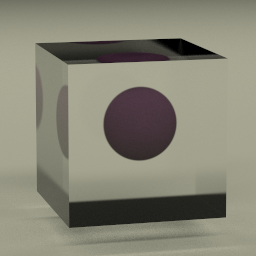 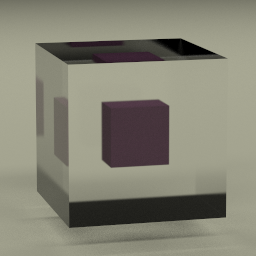 Correlation still harms the optimization efficiency. 
We control correlation-variance tradeoff by fixing the total sample count, and varying the number of chains
High correlation, Low variance is still unpreferable
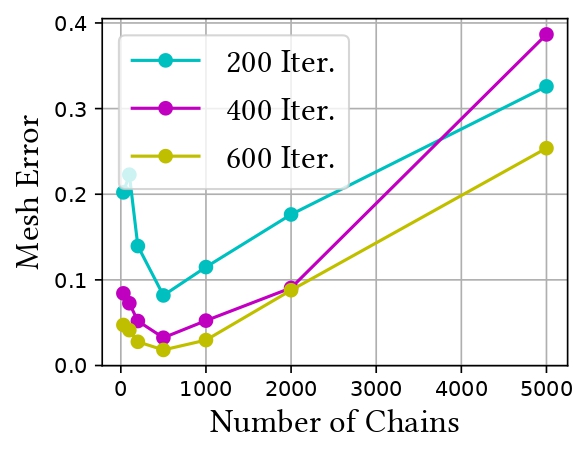 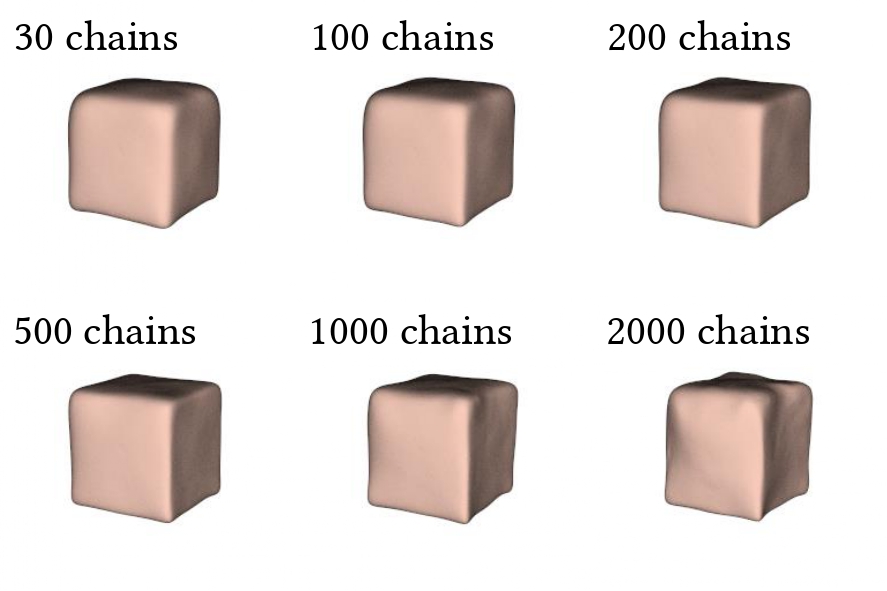 [Speaker Notes: However, we do observe that autocorrelation harms the optimization efficiency. In this experiment we try to optimize the shape of an object in a glass. We control the correlation-variance tradeoff by fixing the total sample count, and varying the number of Markov chains used. From the graph we can see that when the number of chains is small and correlation is too large, although the variance is low, the convergence speed is still sub-optimal due to the high correlation.]
Comparisons
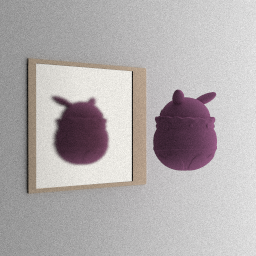 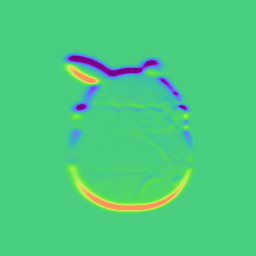 Primal Rendering 
(Target Shape)
Reference
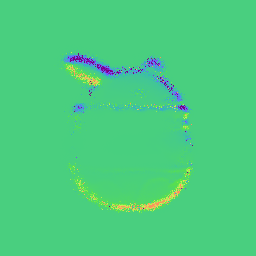 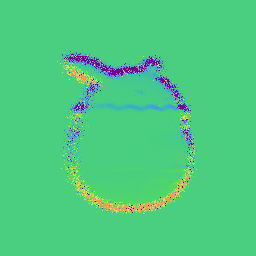 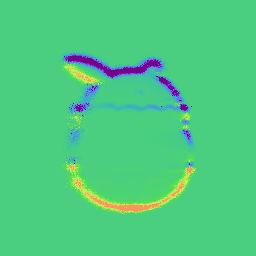 Ours
Projective Sampling
PathWAS
[Speaker Notes: In this experiment, we compare our method with the baselines. In differentiable rendering comparison, our algorithm produces a cleaner gradient image.]
Comparisons
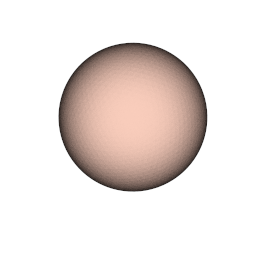 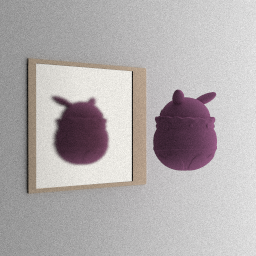 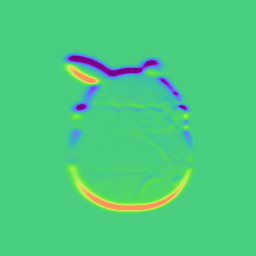 Inverse Rendering:
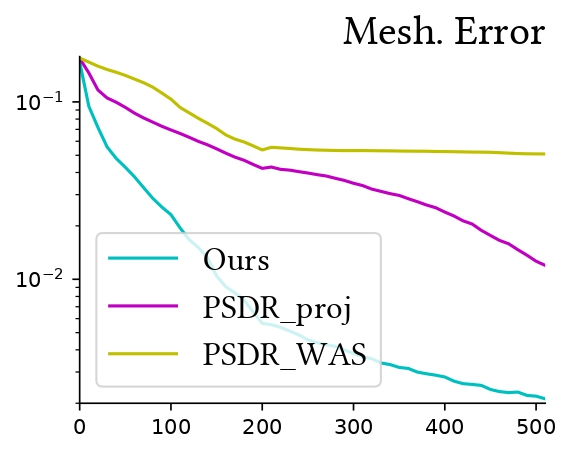 Primal Rendering 
(Target Shape)
Initial Mesh 
(100,000 verts)
Reference
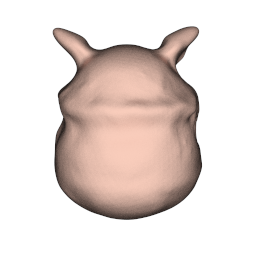 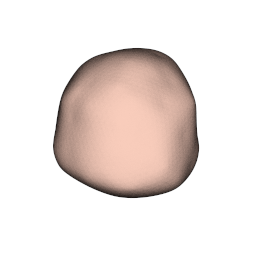 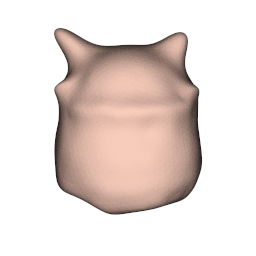 Final Mesh:
Ours
Projective Sampling
PathWAS
[Speaker Notes: In inverse rendering we initialize the mesh with a sphere, and optimize the mesh to match the target shape. Our method also gives the highest mesh reconstruction quality, as shown by both the mesh visualization and mesh error curve.]
Comparisons
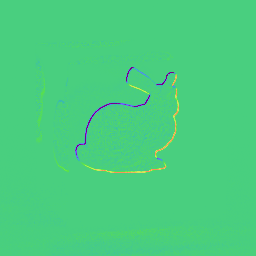 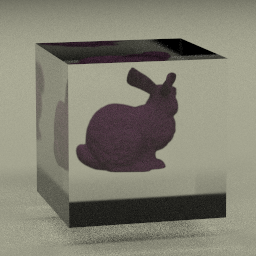 Primal Rendering
Reference
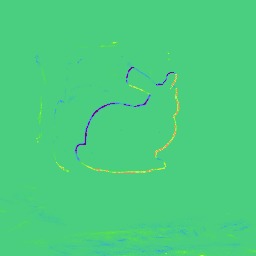 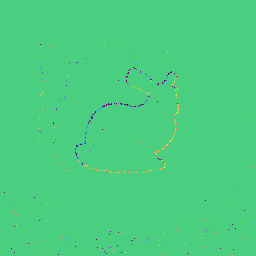 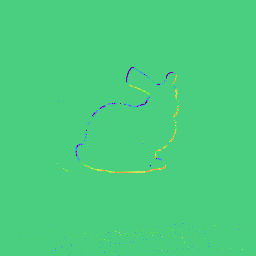 Ours
Projective Sampling
PathWAS
[Speaker Notes: This shows another experiment, where our method again samples the boundary path more efficiently than the baseline methods,]
Comparisons
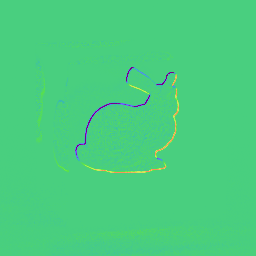 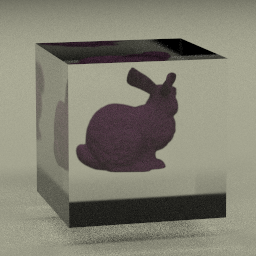 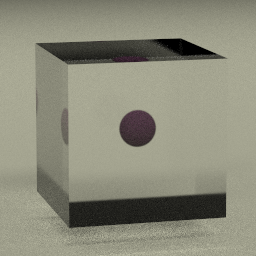 Inverse Rendering:
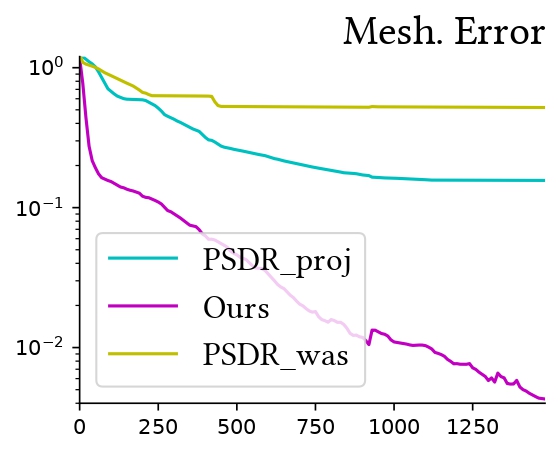 Initial Scene 
(40,000 verts)
Primal Rendering
Reference
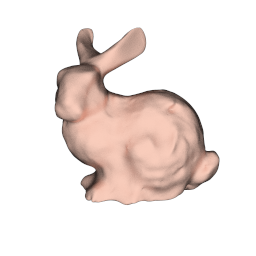 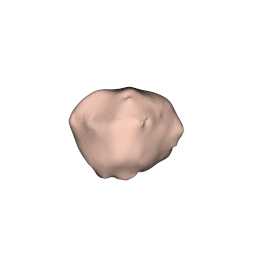 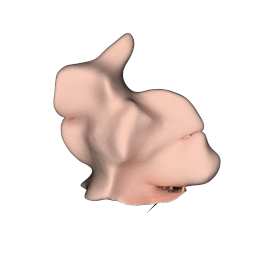 Final Mesh:
Ours
Projective Sampling
PathWAS
[Speaker Notes: In inverse rendering, our method also outperforms the baseline methods and gives the best mesh reconstruction quality.]
Limitations and Future Works
The proposed method highly depends on topology and local geometry information. 
Effect of correlation in inverse rendering needs further investigation.
We mainly investigate polygonal meshes, applying MCMC to volumetric/stochastic geometry is yet an open problem
[Speaker Notes: There are also some limitations of our method. Some of the biggest limitations are: 1. Our method highly depends on topology and local geometry. 2. Although we have taken a first step, the effect of correlation in inverse rendering needs further investigation. And a major limitation but also an interesting future direction is that we still mainly focus on discrete meshes. Applying MCMC to volumetric or stochastic geometry is still an open problem.]
Acknowledgement
We would like to thank all the anonymous reviewers who helped improve this project.
Find out more about our project:
https://shuangz.com/projects/psdr-lmc-sa24/
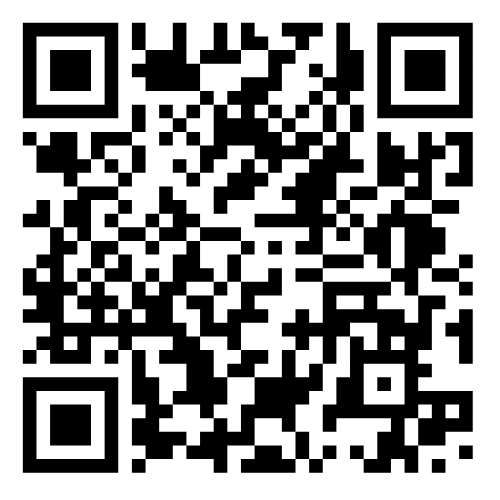 [Speaker Notes: Finally, we would like to thank all the anonymous reviewers who helped significantly to improve this project. You can find out more about our project by checking out project page, or scanning this QR code. Thank you]